Військові меморіали і поховання  Першої світової війни на ЗакарпаттіЮрій Фатула, доцент, канд.мед.наукУжгородський національний університетФакультет післядипломної освіти та доуніверситетської підготовки.Голова громадської організації “Memento bellum”
Military memorials and cemeteries of World War I in Transcarpathia (Ukraine) 
Juriy Fatula,  associate professor, Ph.D. 
Uzhhorod National University
Faculty of Postgraduate education
Chairman of Public organization “Memento bellum”
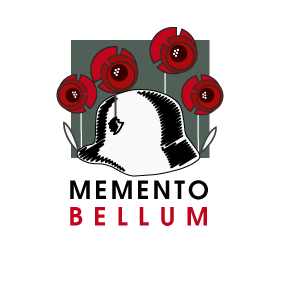 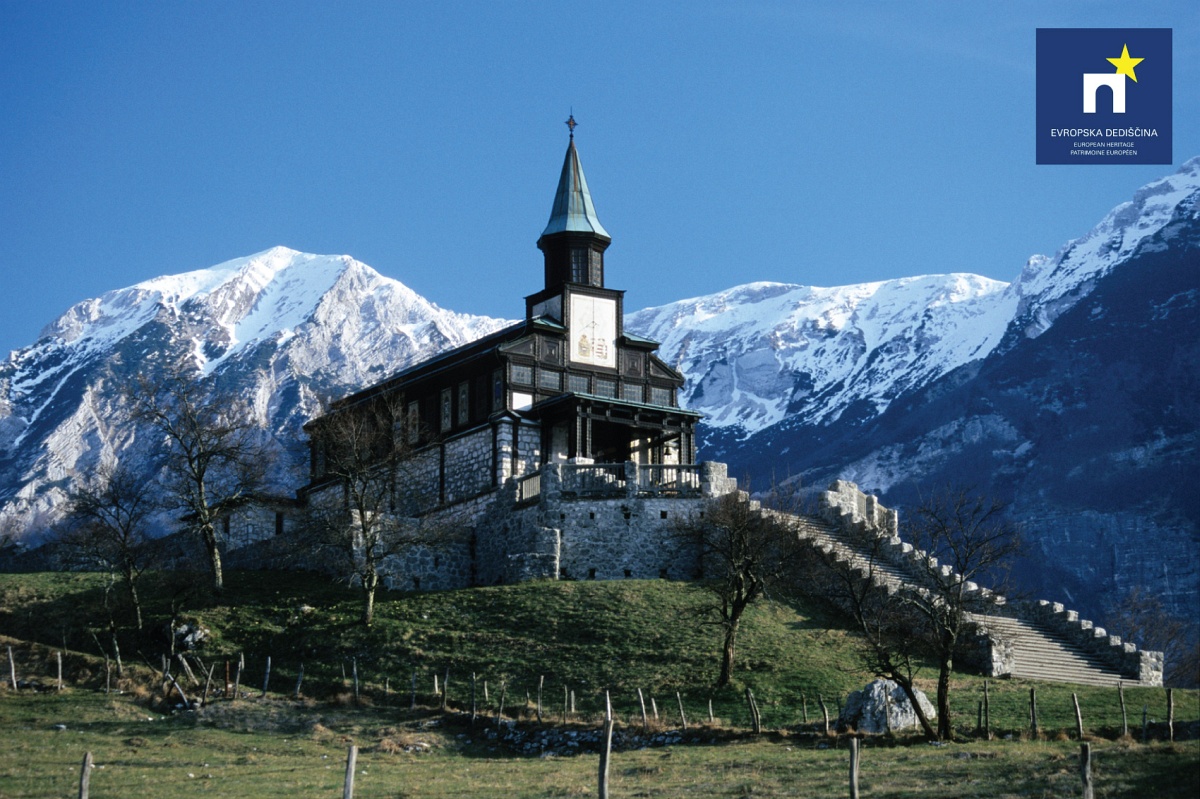 Slovenia, 2019
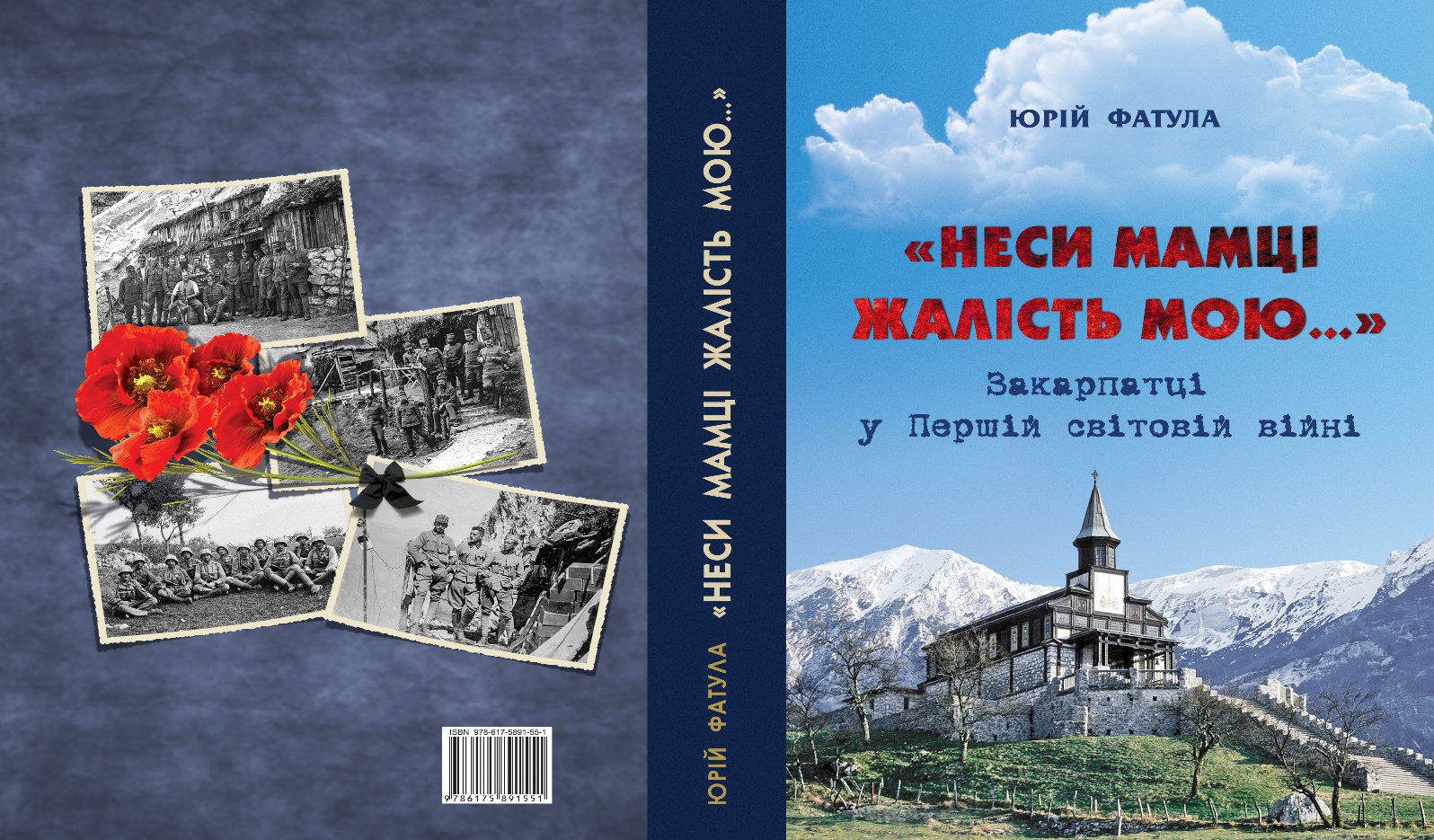 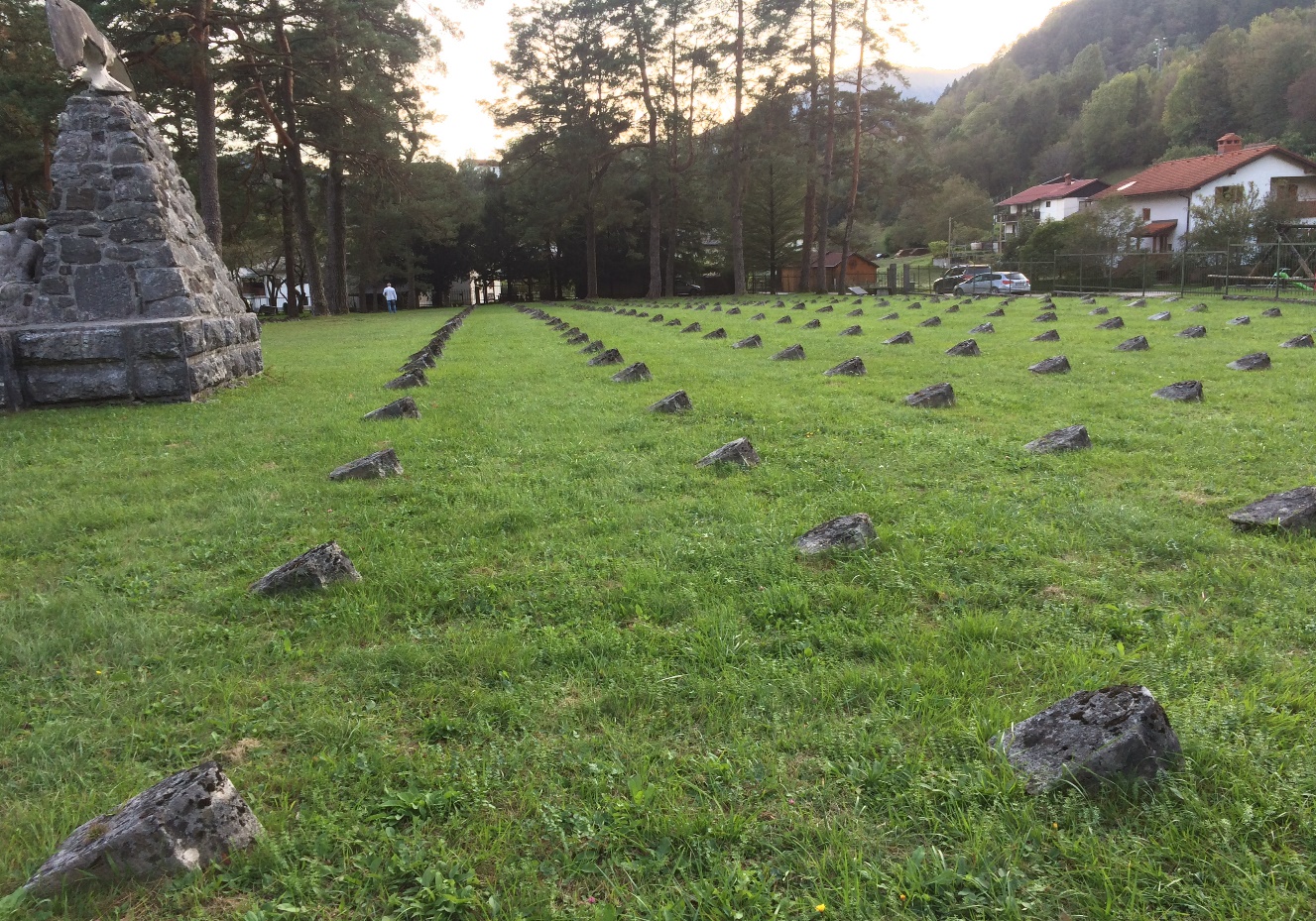 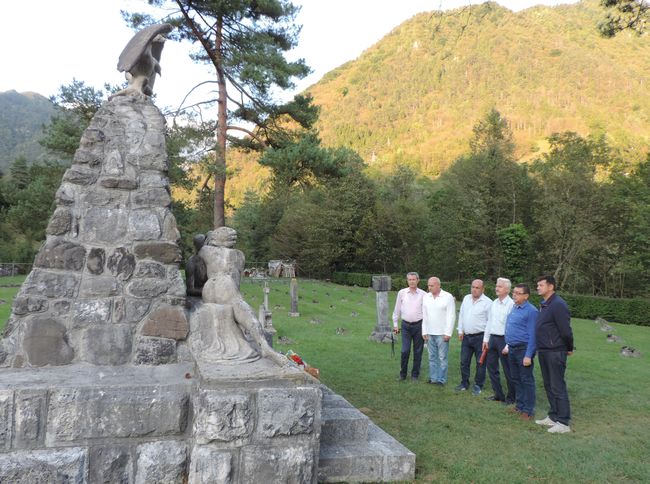 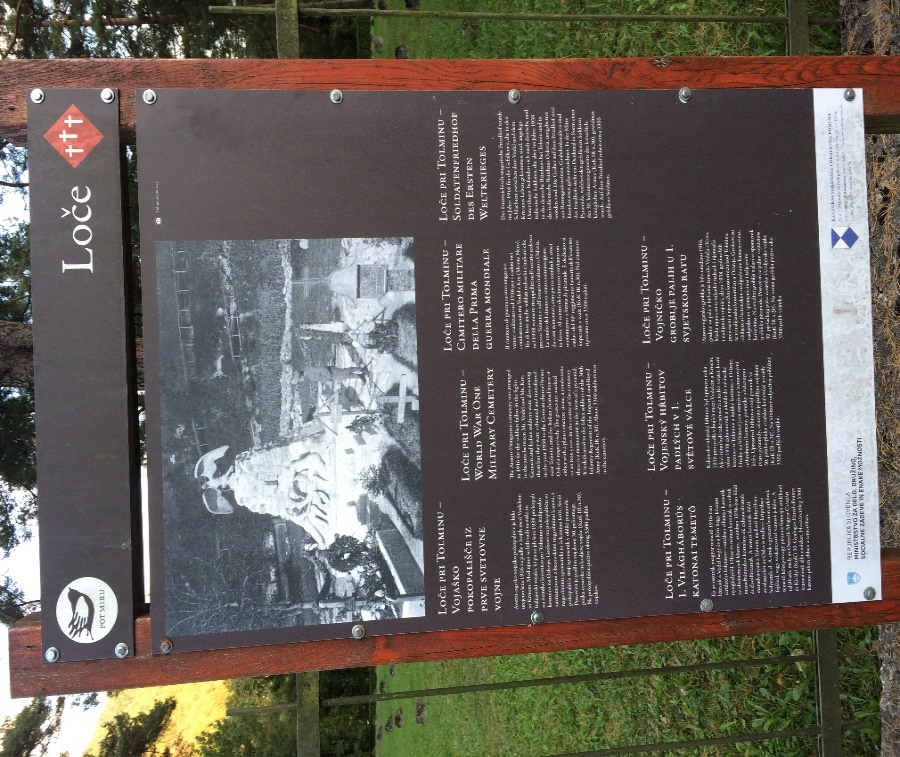 Slovenia, 2019
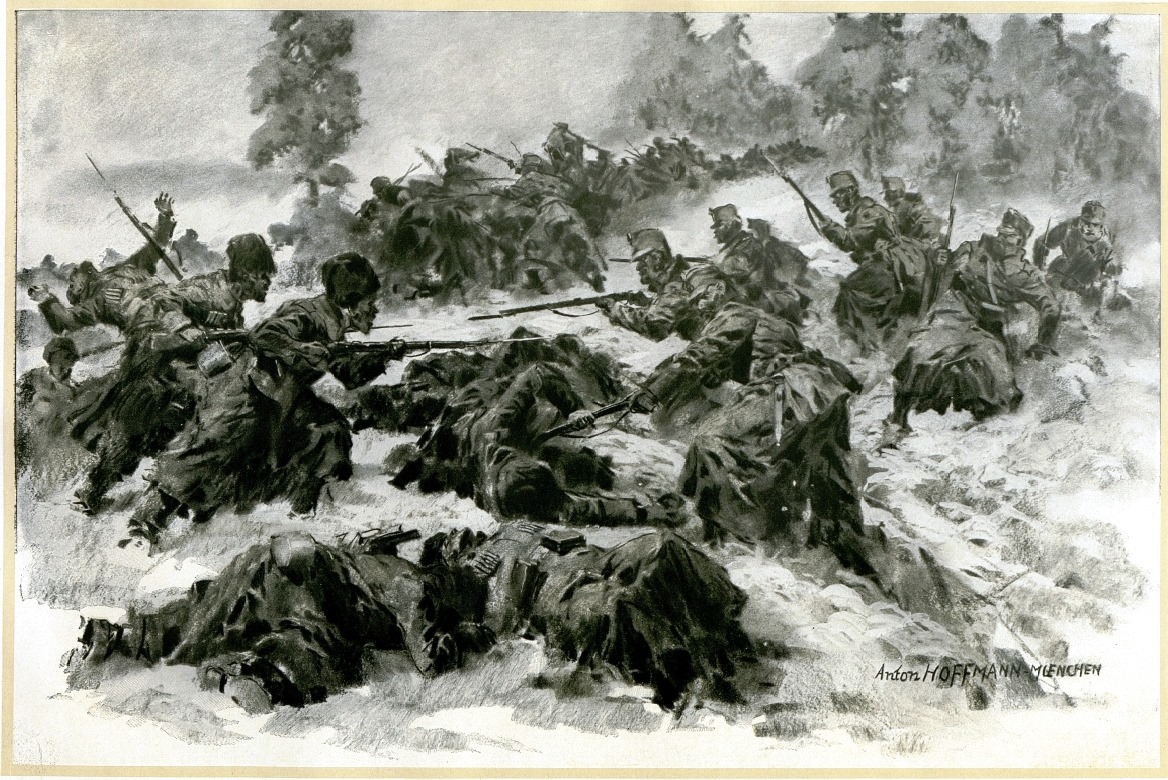 In September 1914 – May 1915, then August 1916 the severe battles took place in mountainous part of Transcarpathia (Uzsok, Verecke, Torun, Jasinja Passes, Cseremcha and Kukul Mountains). Result: 221 large and small military cemeteries.
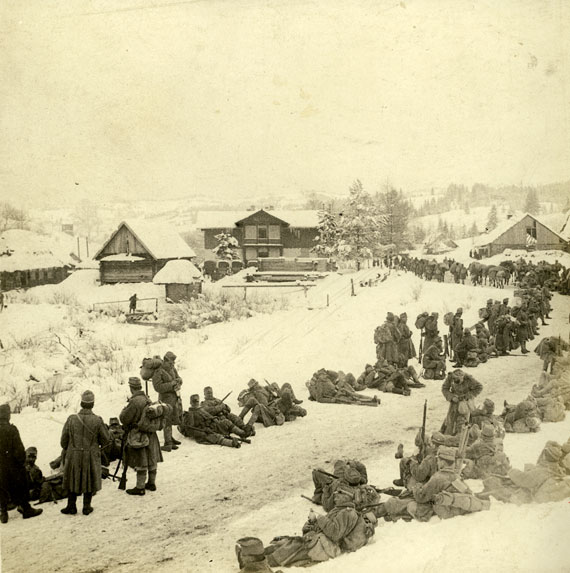 During World War I      12.000. (12 thousands) soldiers (7.000. unknown) were buried on two military cemeteries in Uzhhorod.    “Memento bellum” investigation of all 180 thousands mortal cards from Czech military archives (Prague) revealed 3459 known warriors from 19 present-day European states.
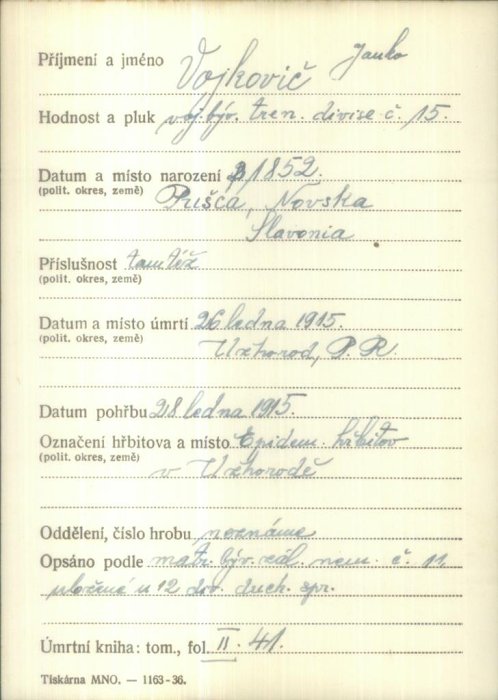 Mortal cards from Czech military archives (Prague),vuapraha.cz
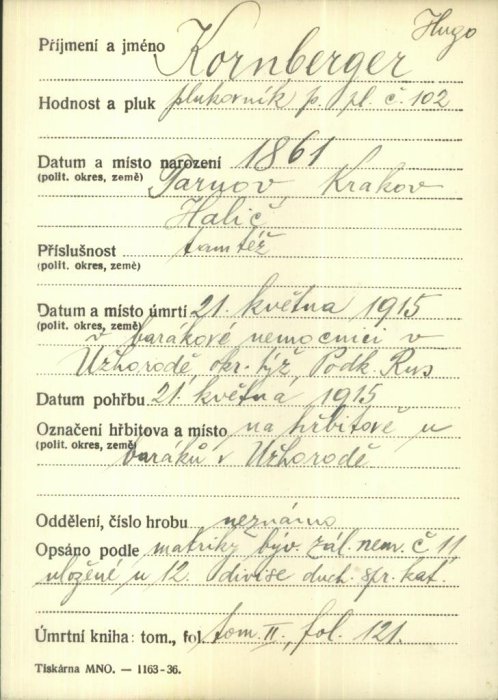 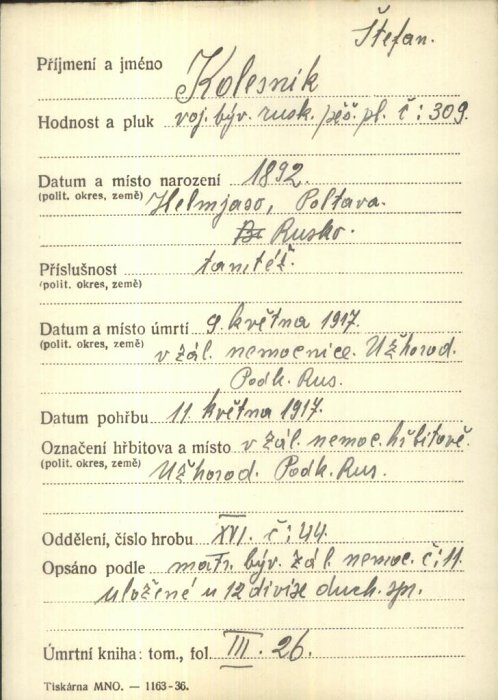 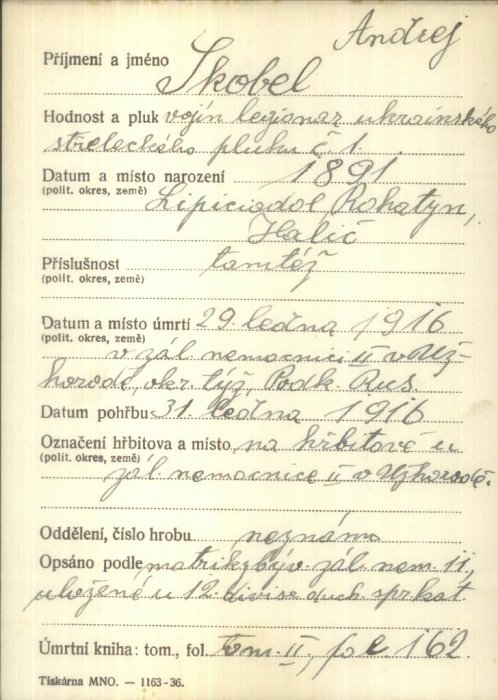 Military cemetery No. 1, Uzhhorod, microdistrict “Sachta”.1.003. (one thousand) men were buried on 1914 – 1918.
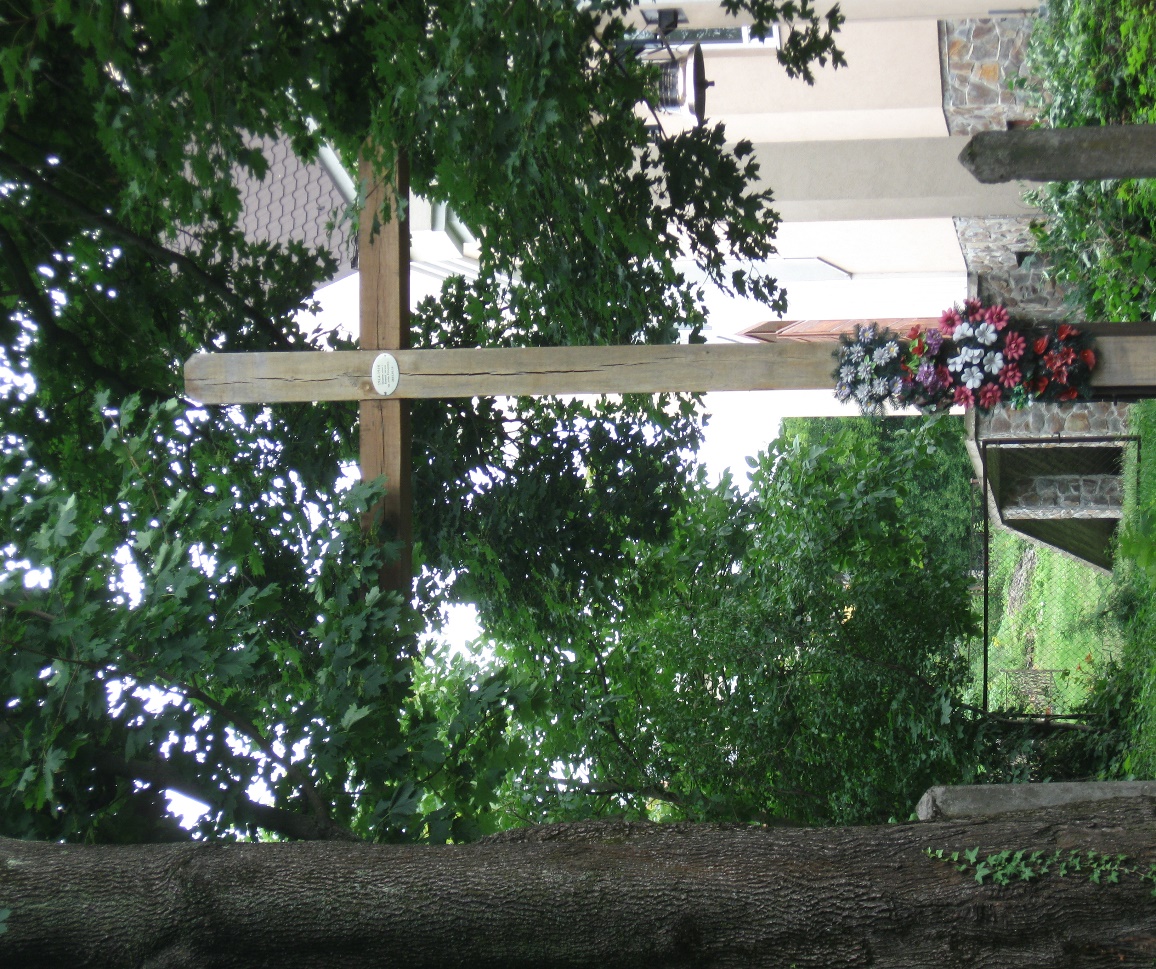 Posádkový vojenský cintorín. Architektúrny project (2014).
Posádkový vojenský cintorín. Architektúrny project (2018).
Military cemetery No. 2, near Uzhhorod railway station(11.000. men)Razed to the ground on 1965
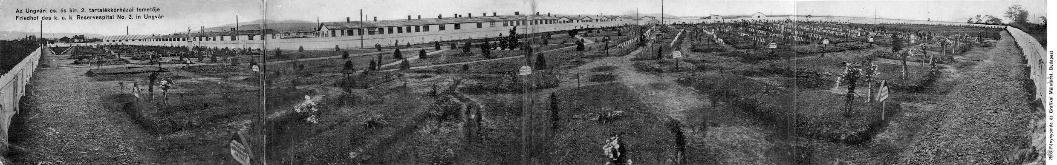 Dorian Feigenbaum(1887, Lemberg – 1937, New York) – famous scientist-psychoanalytic.During World War I – army doctor. 10 months (5.11.1914 – 26.08.1915) – head of infectious hospital in Ungvar (Uzhhorod).
Military cemetery No. 2 (1920 – 1945)
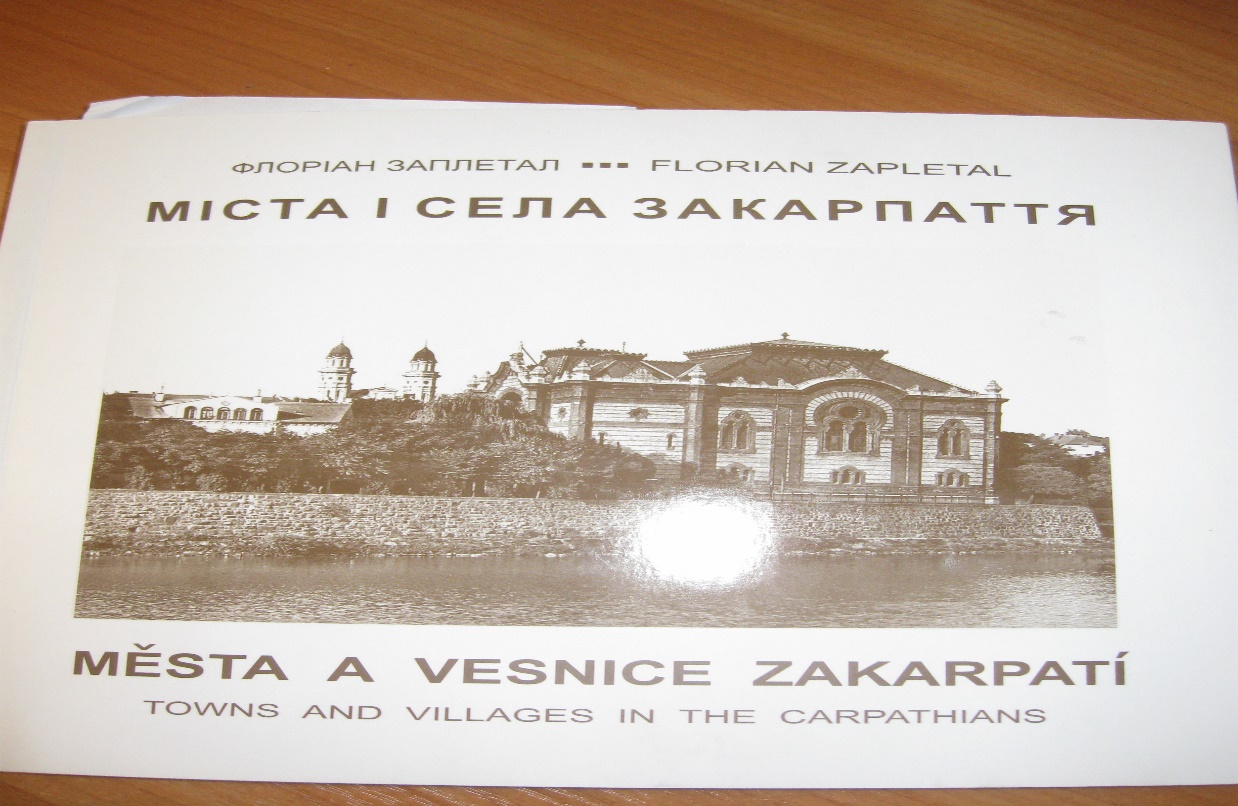 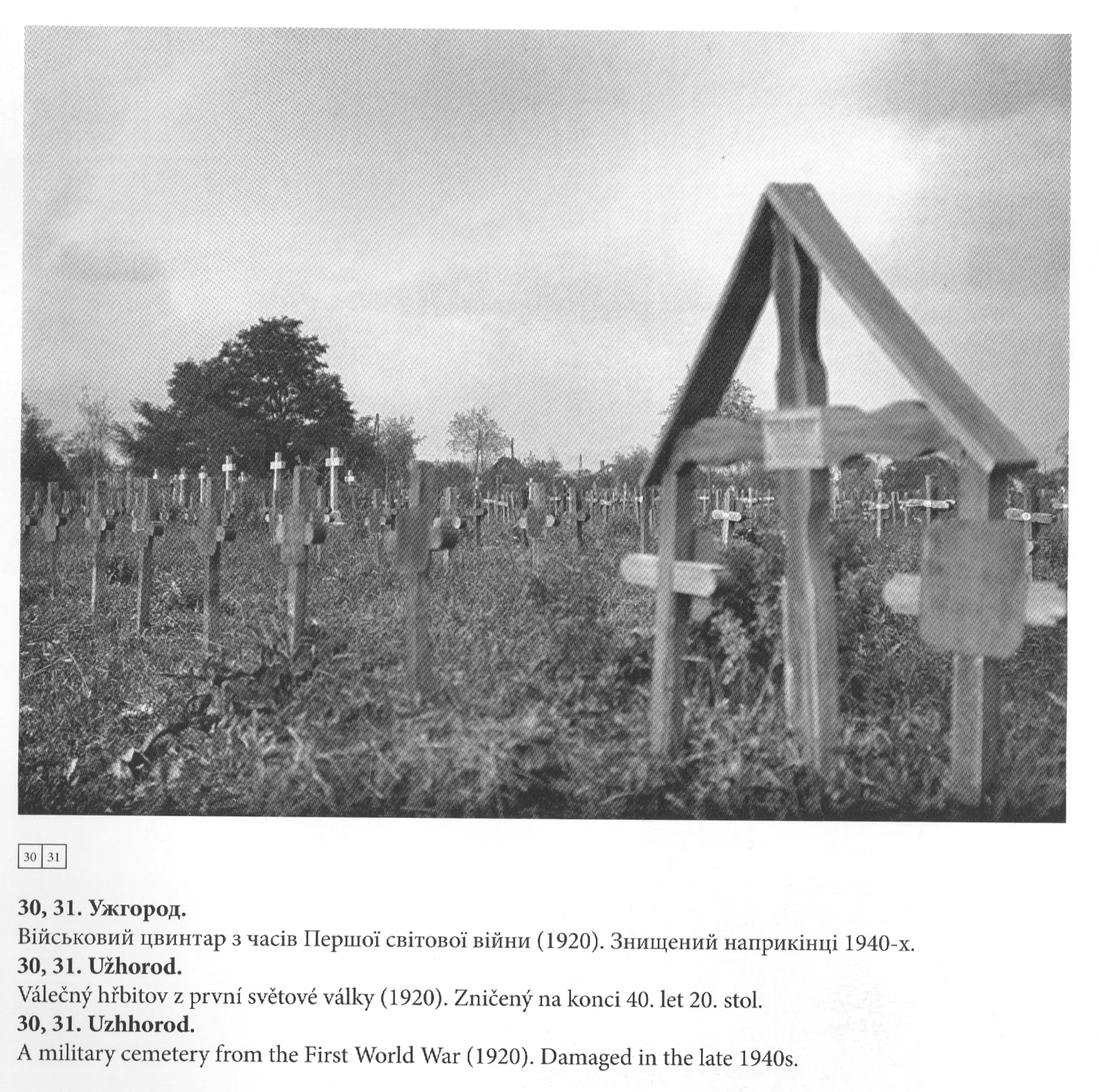 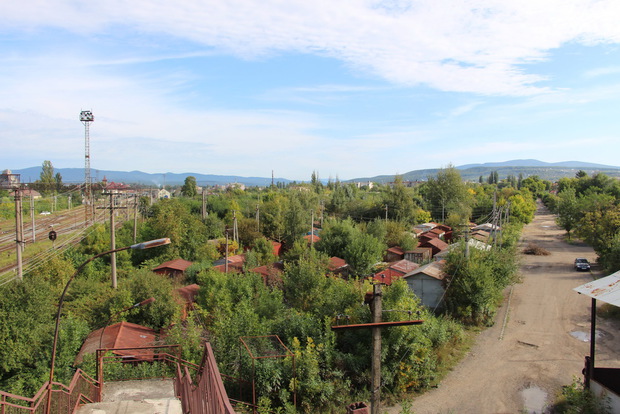 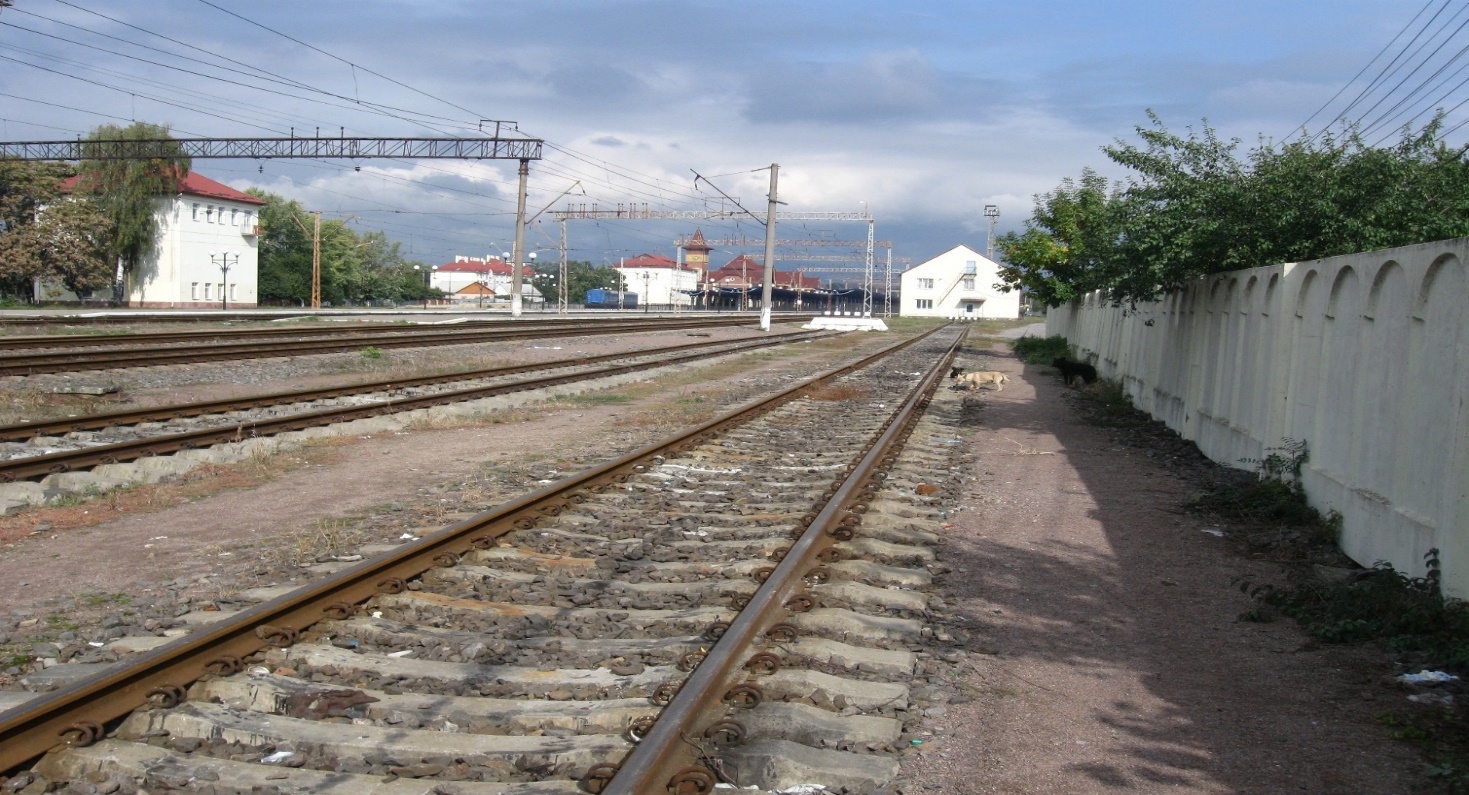 Symbolic marble cross near military cemetery No. 2 in Uzhhorod
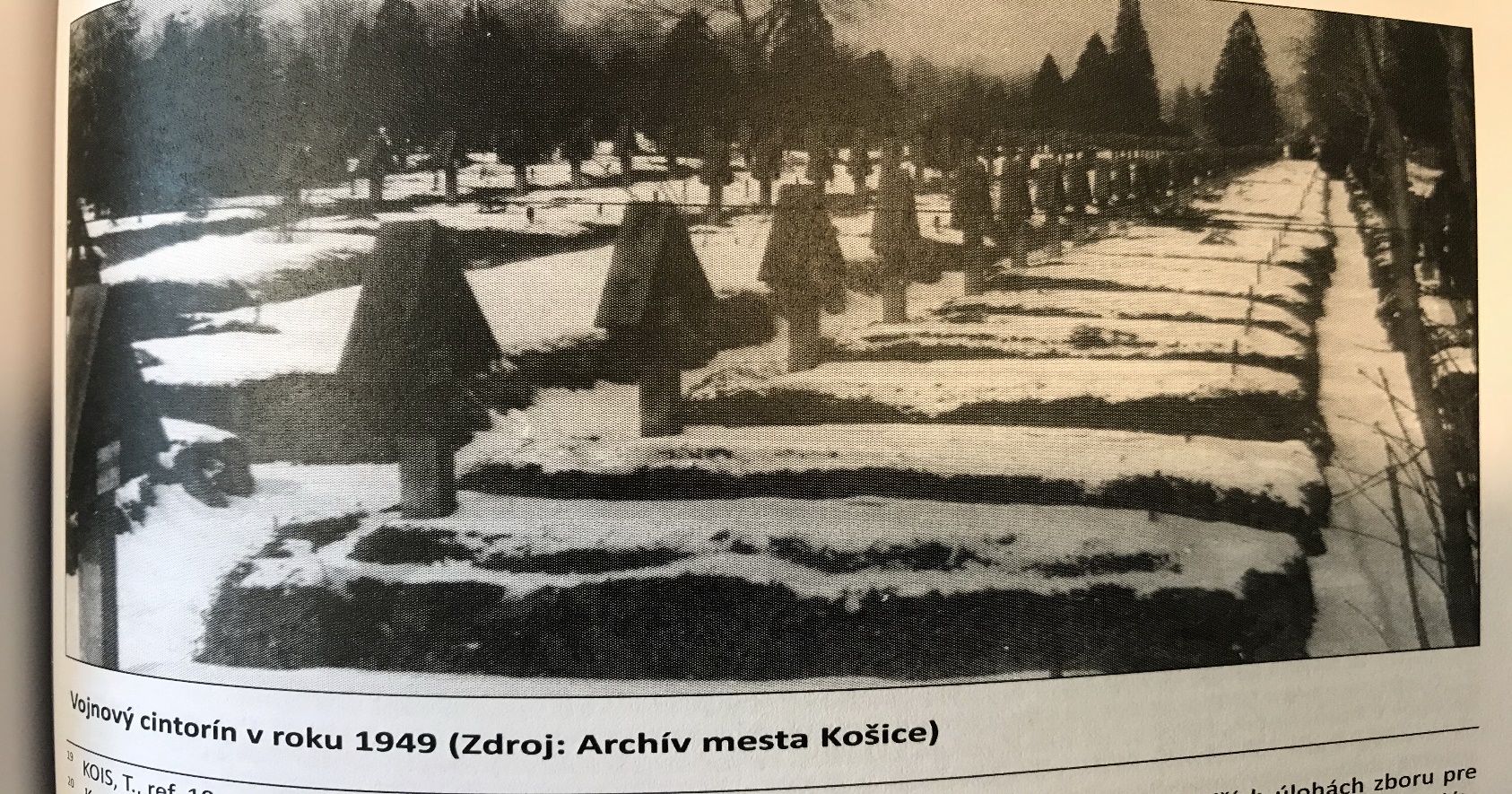 Military cemetery in Mukachevo. 1100 soldiers of Austro-Hungarian, German and Russian armies were buried
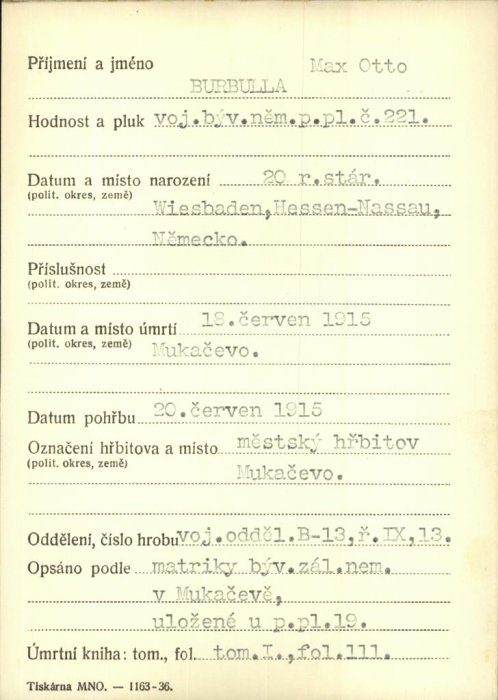 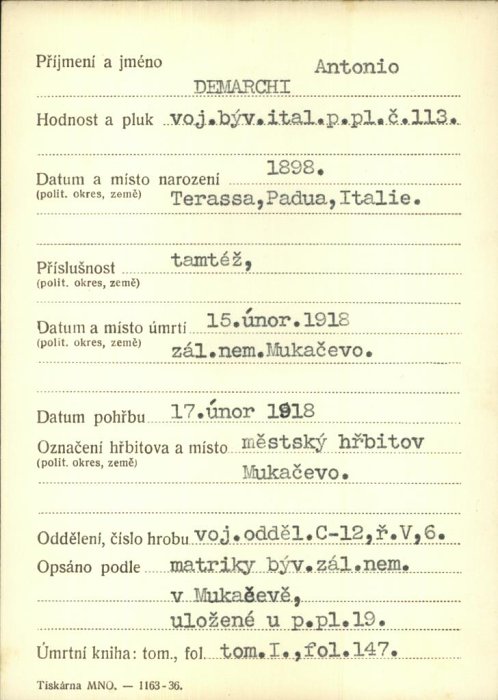 Number of World War I military cemeteries and buried soldiers in Mizhhirja district of Transcarpathian region of Ukraine according to the documents of Czech military archive (Prague)
Military cemetery in Torun (near wooden church built in 1809)300 buried soldiers
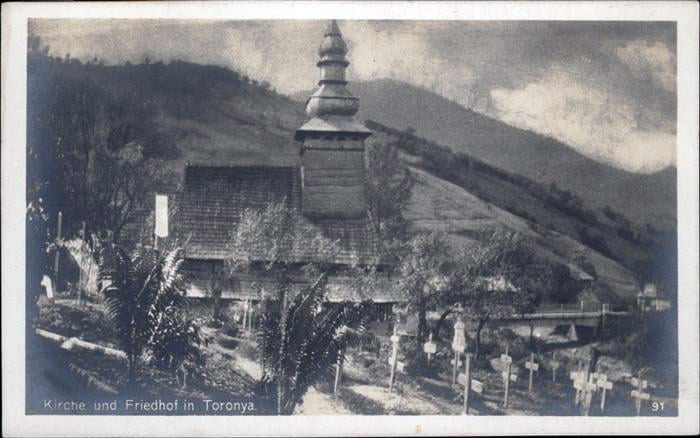 Cemeteries-”twins” on Torun Pass
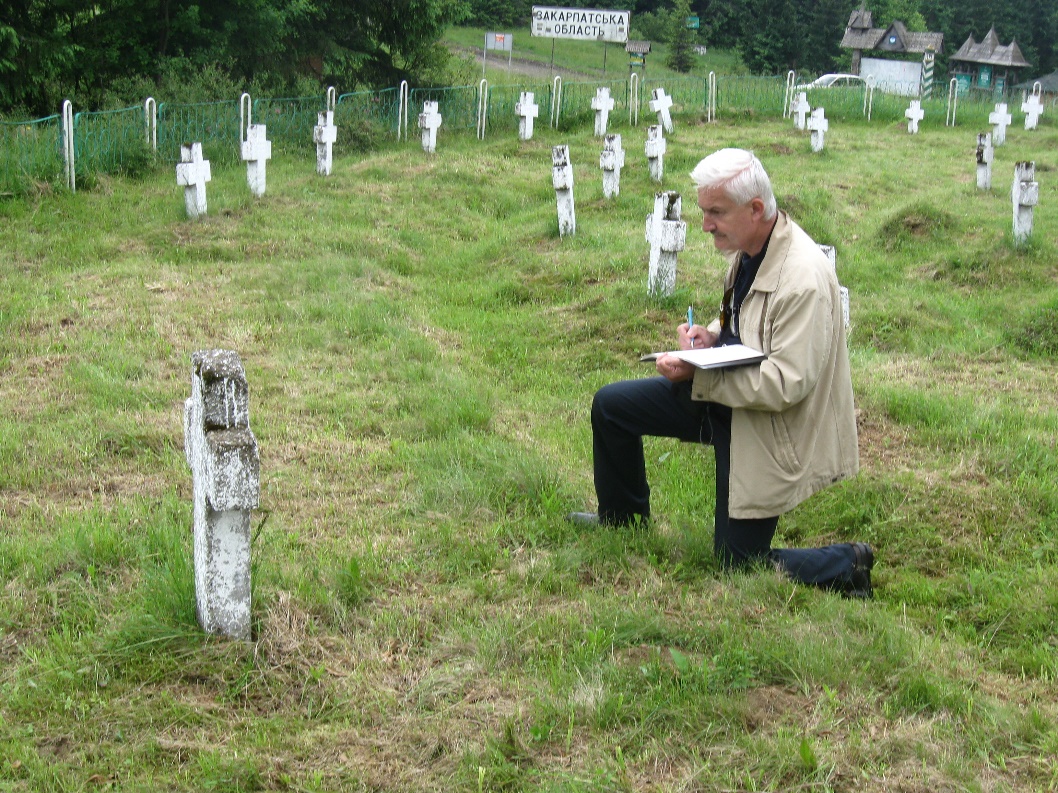 Torun Pass. 5.09.20. Placing of information table and clearing of cemetery by “Memento bellum” members
One of the reconstruction versions
Bohumil Krs (1890 – 1962) – famous Czech painter. 03.-06.1915.– kadet of infanterian regiment №35 (Plzen) on Carpathian battlefields (Torun Pass – Halicz) where was                                     wounded. “Tam jsem ztratil studentskou                                    lásku a nohu. To posílilo můj optimistickỳ                                   názor na život”.
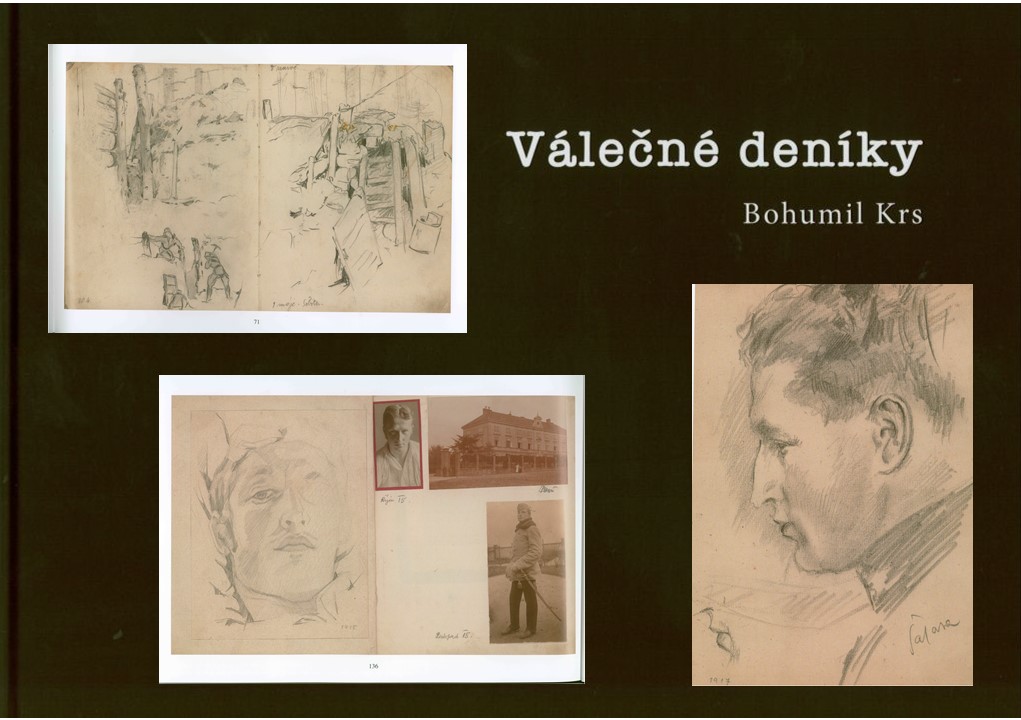 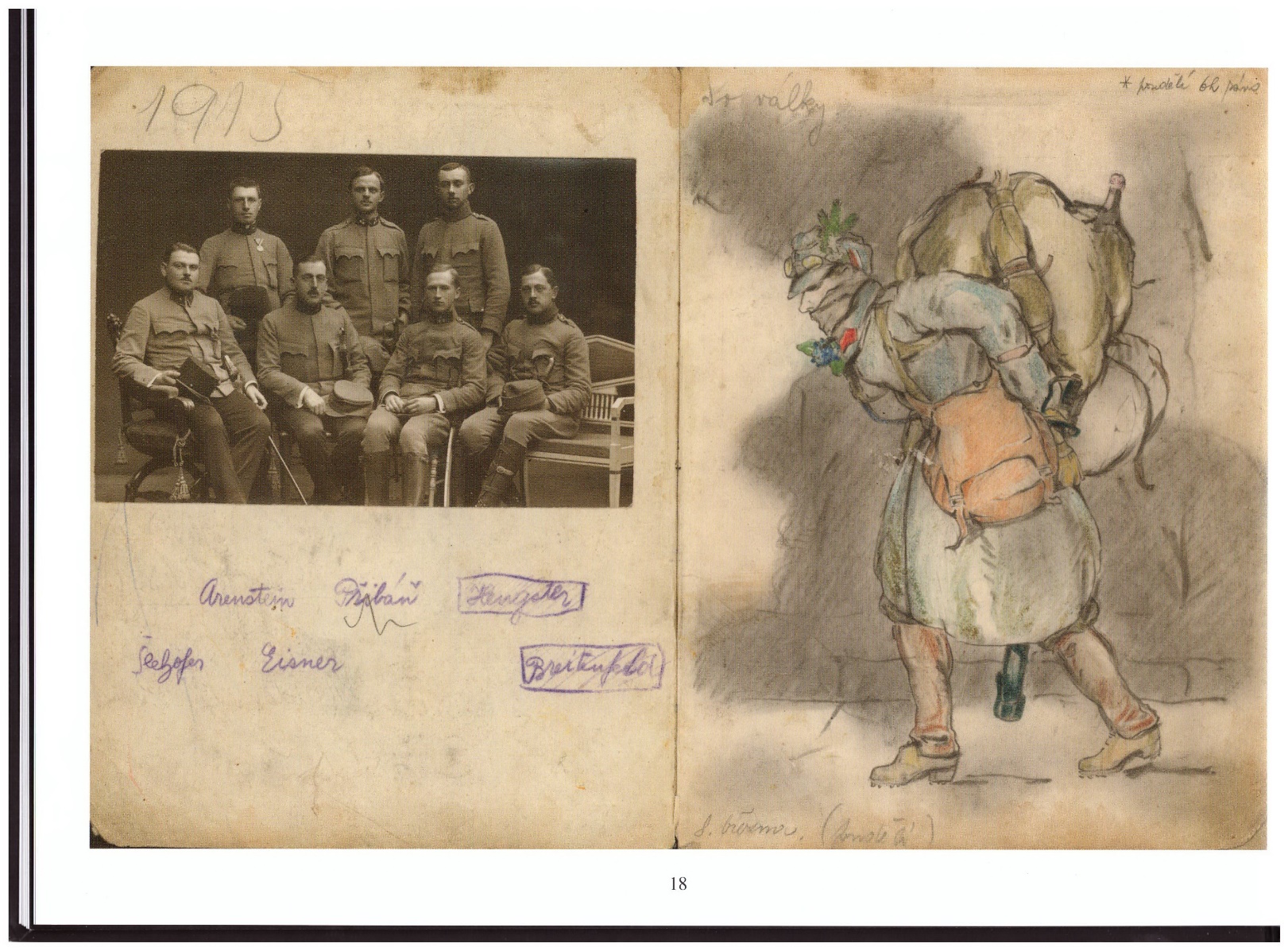 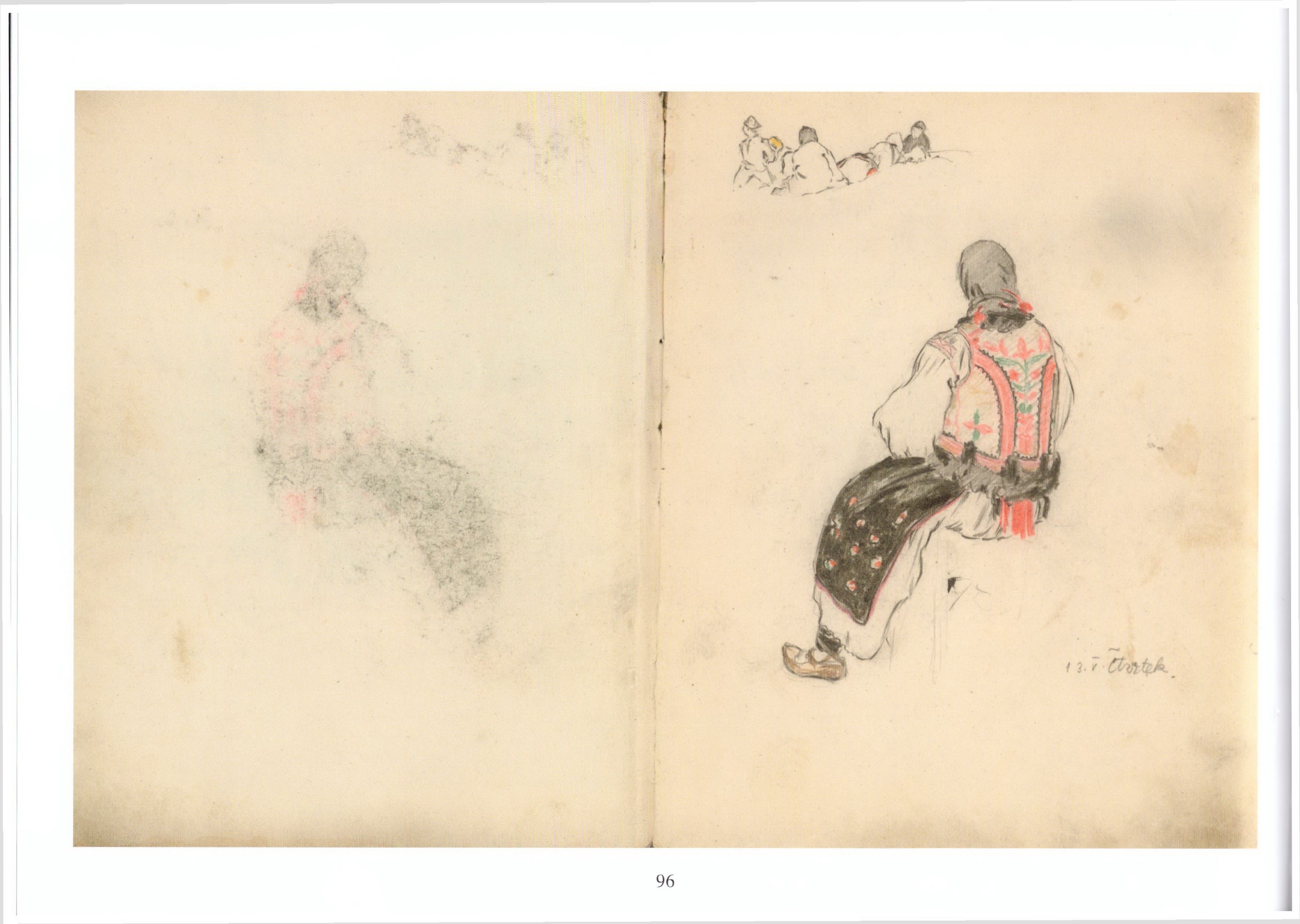 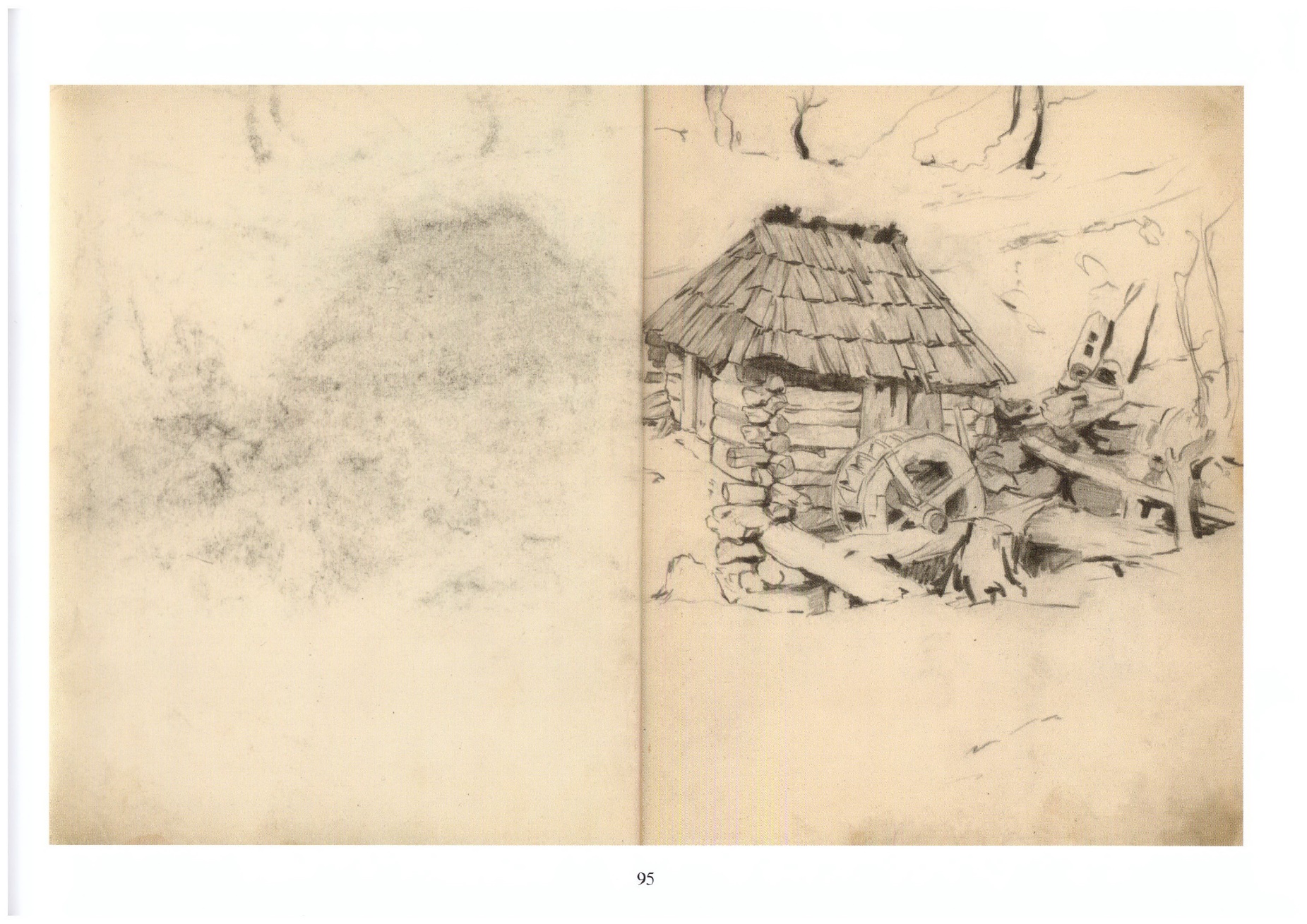 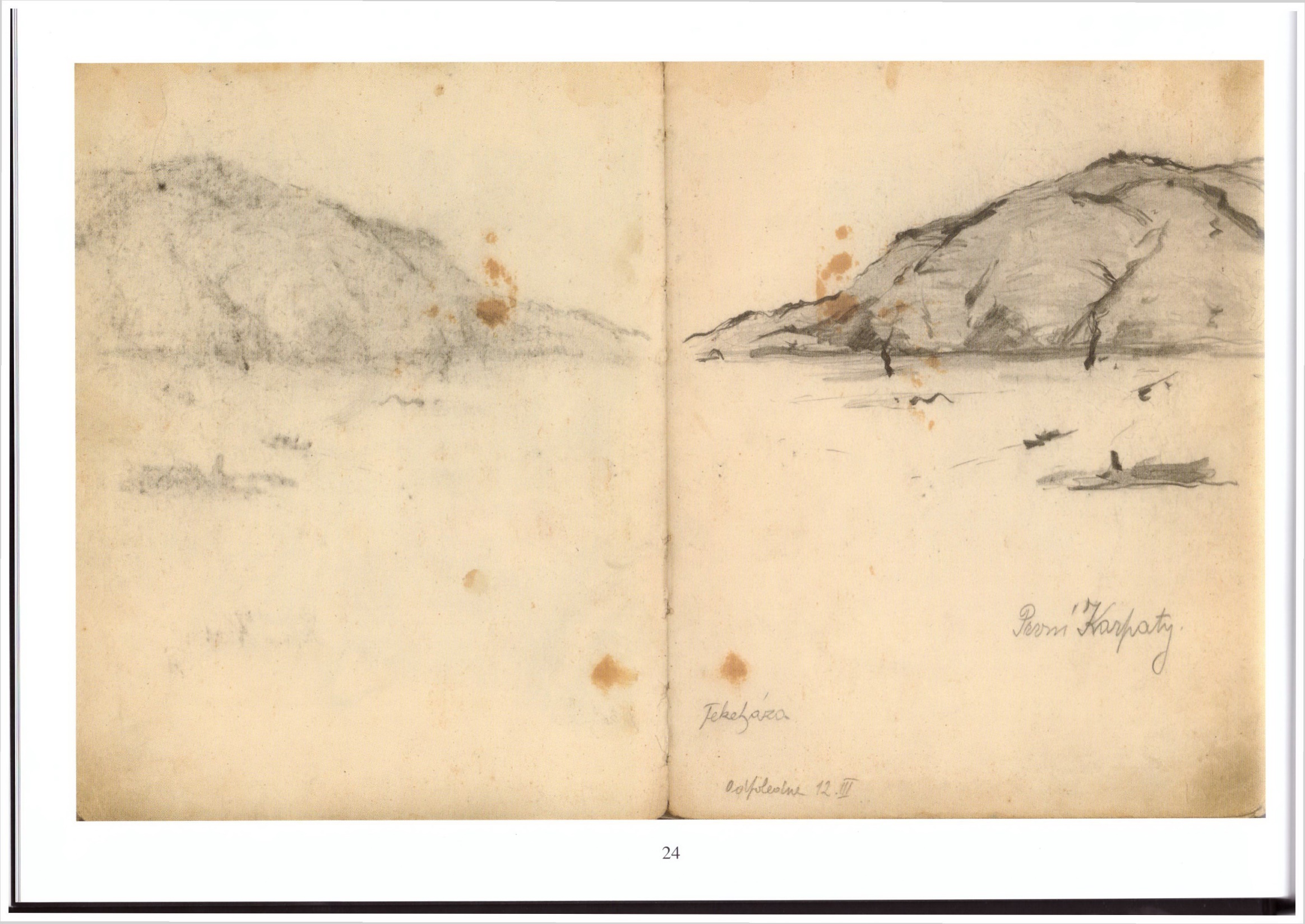 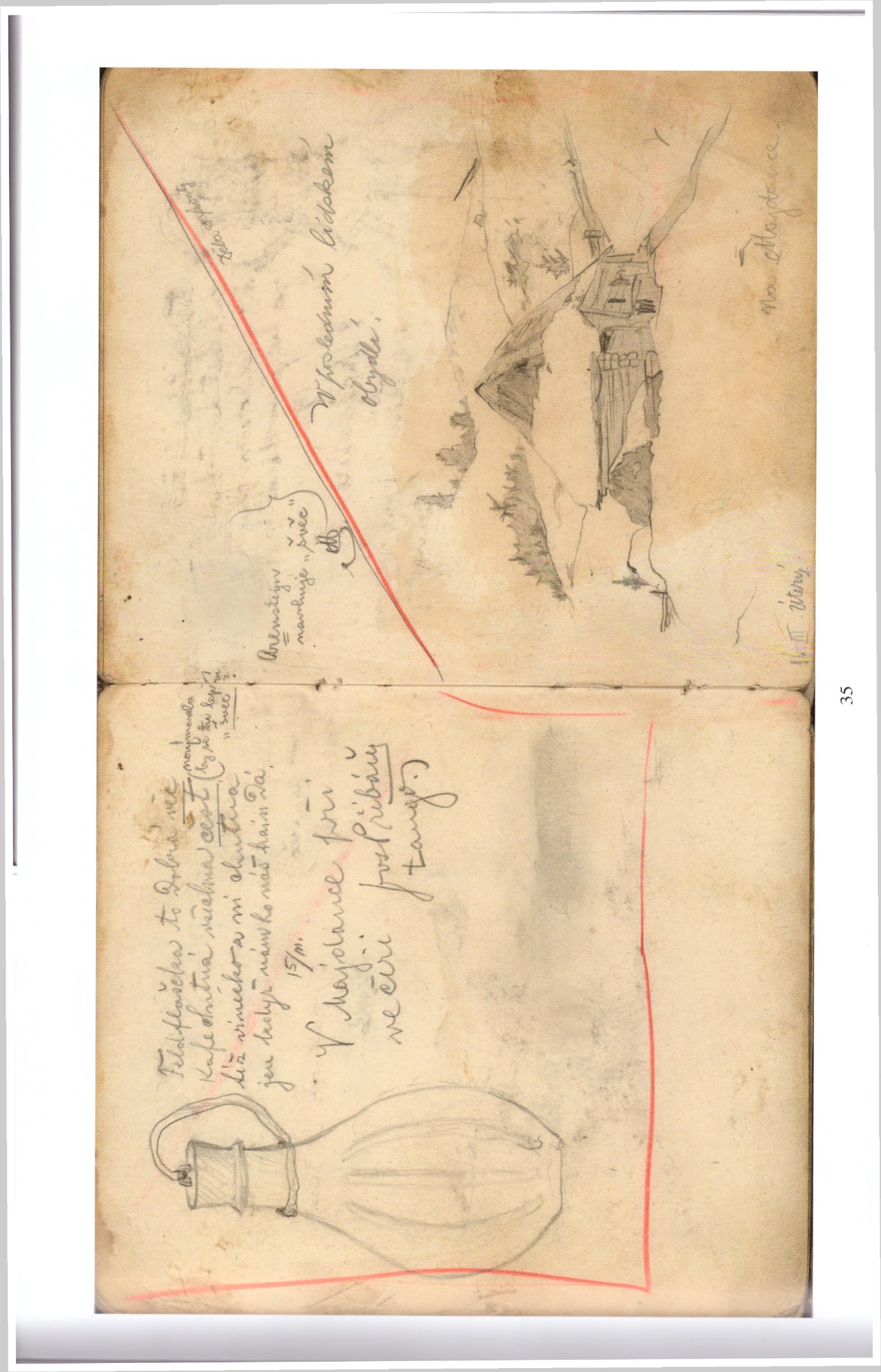 Church of St.Demetrius (1780) in Repynne village
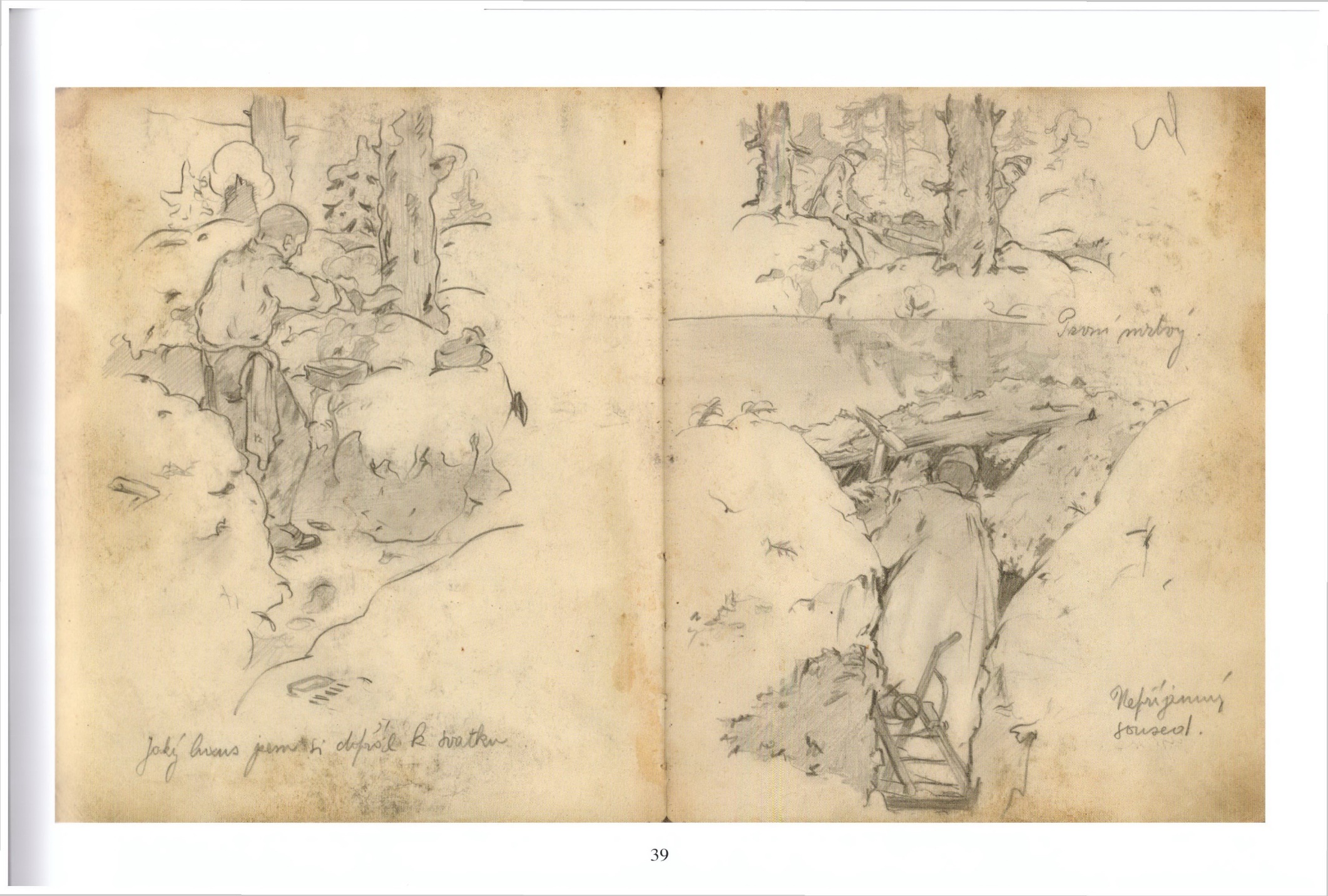 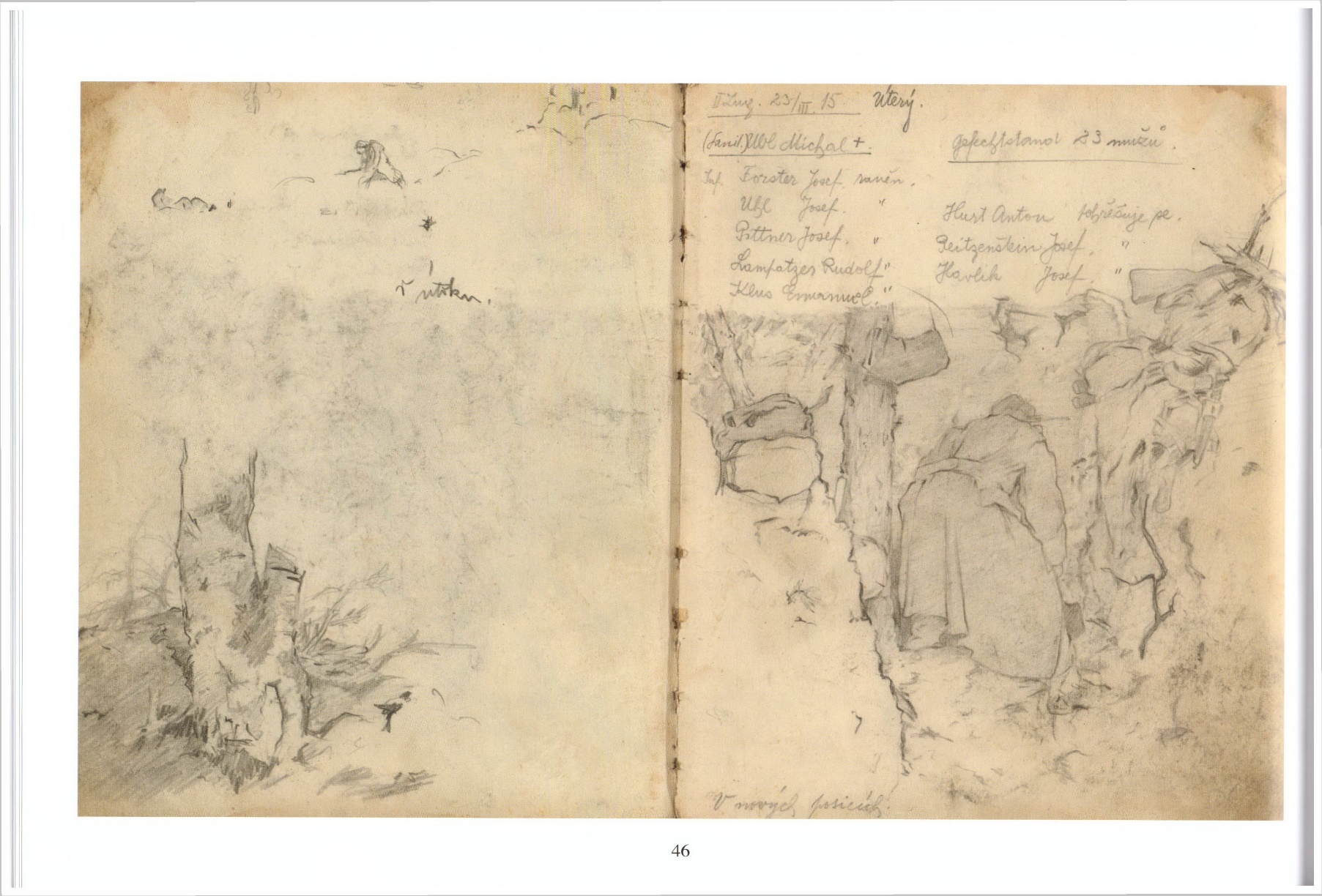 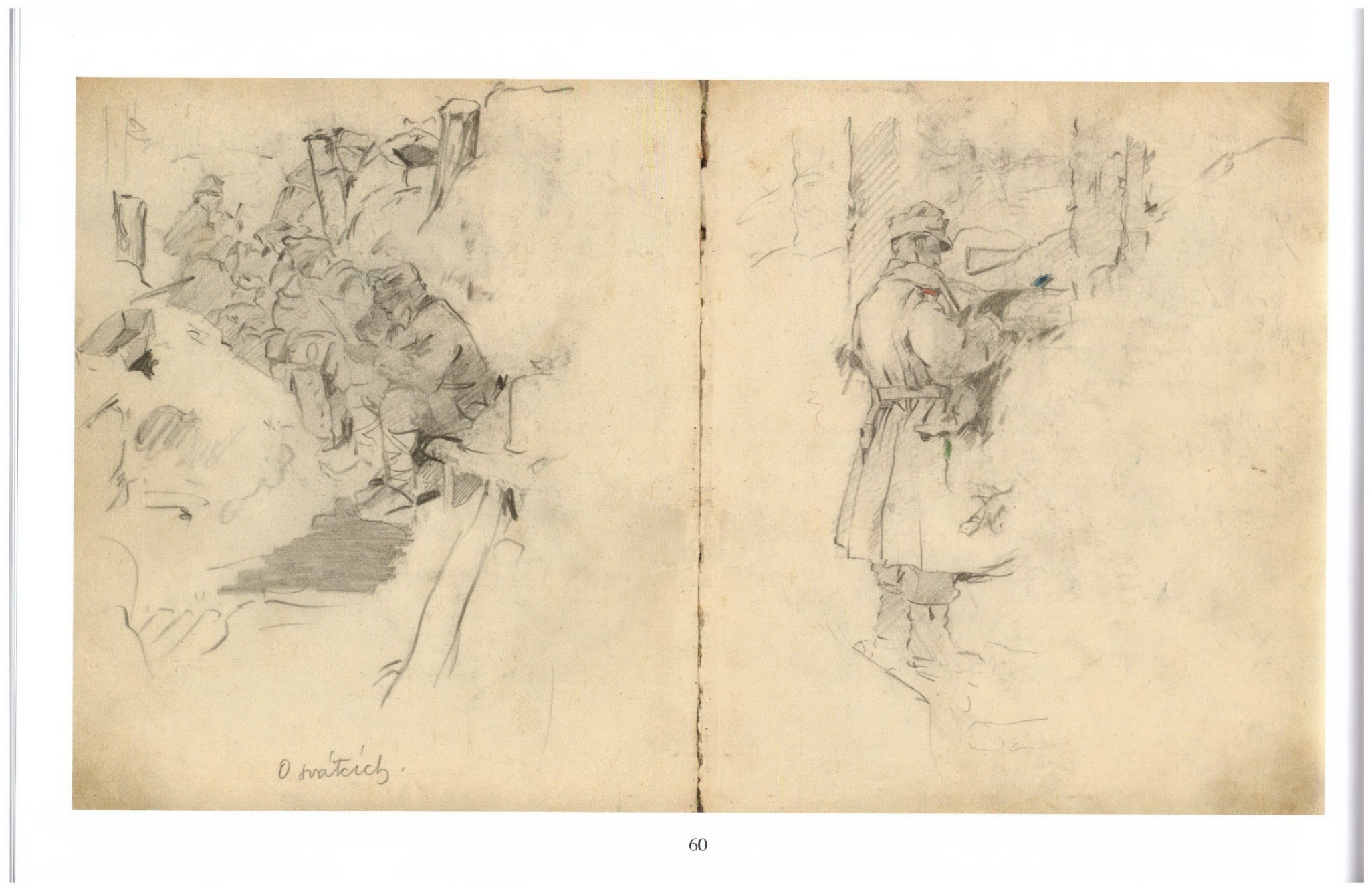 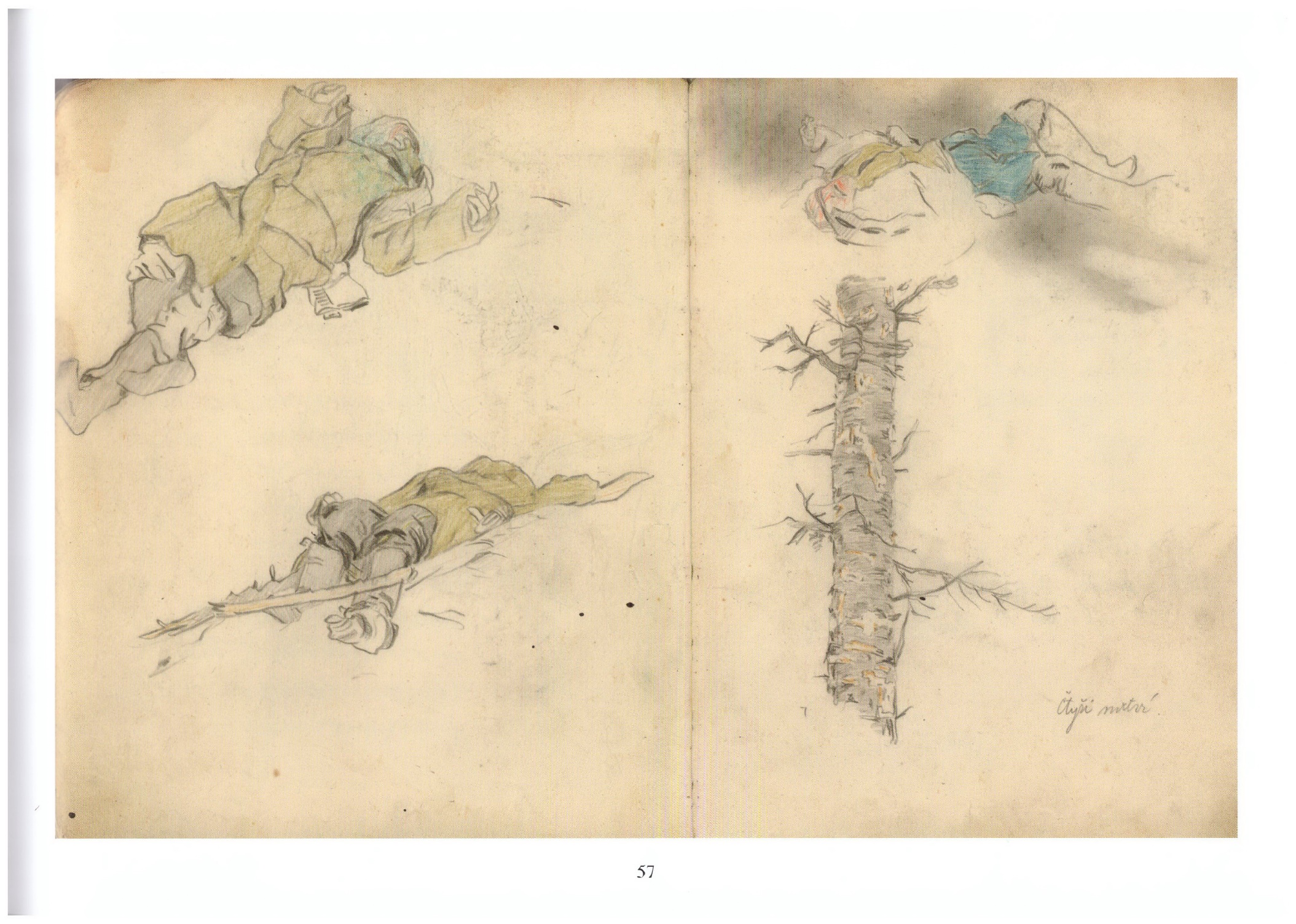 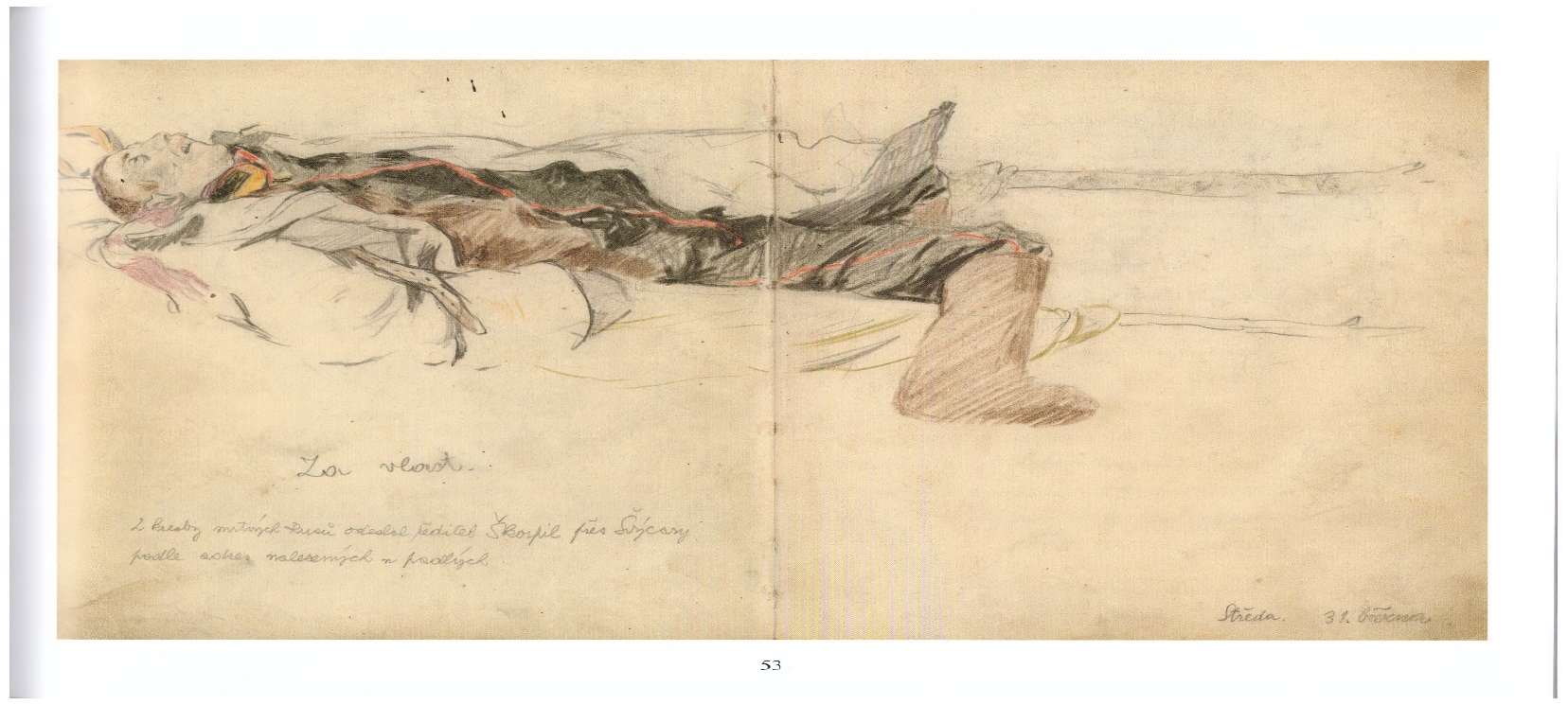 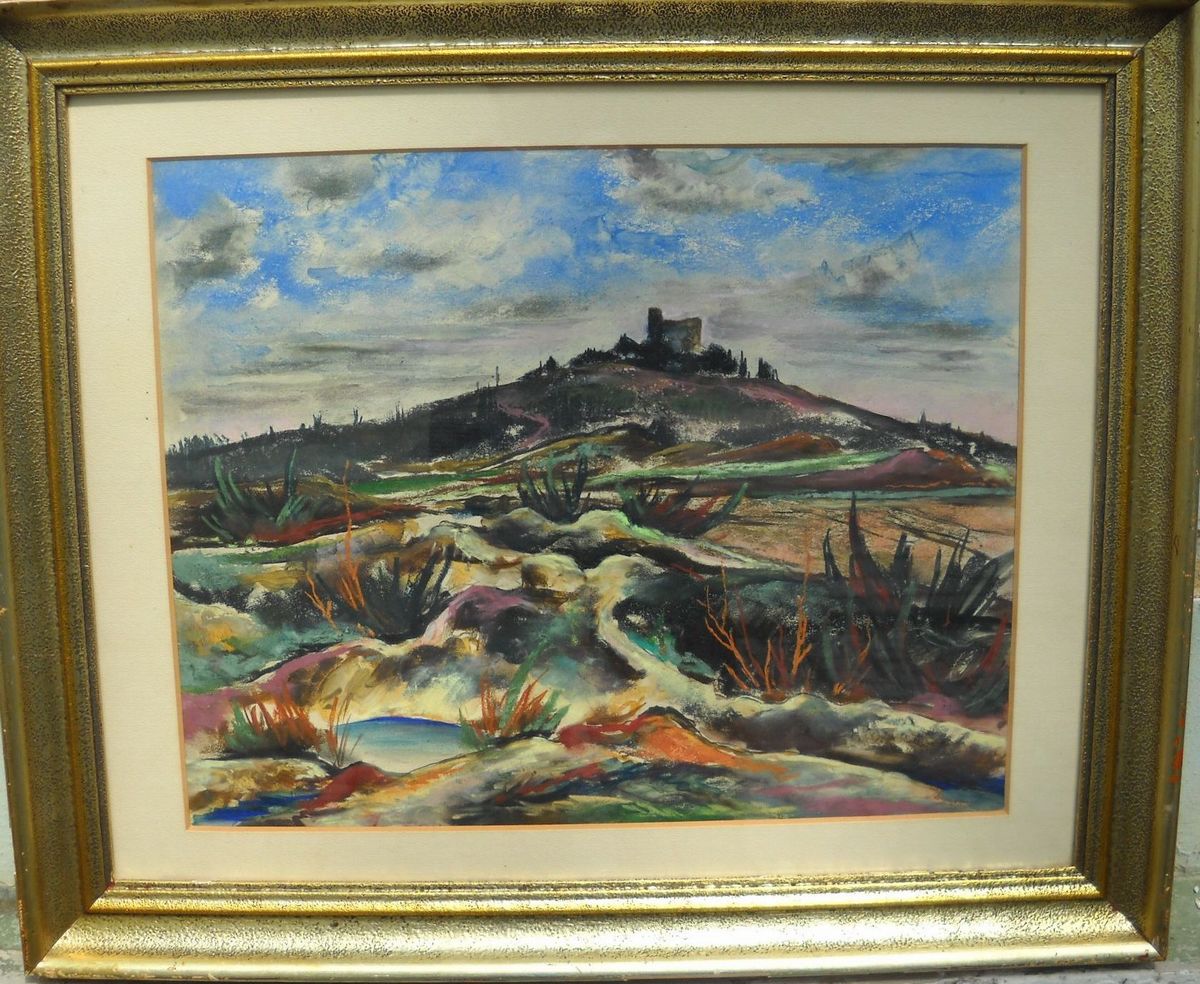 Post-war pictures of Bohumil Krs
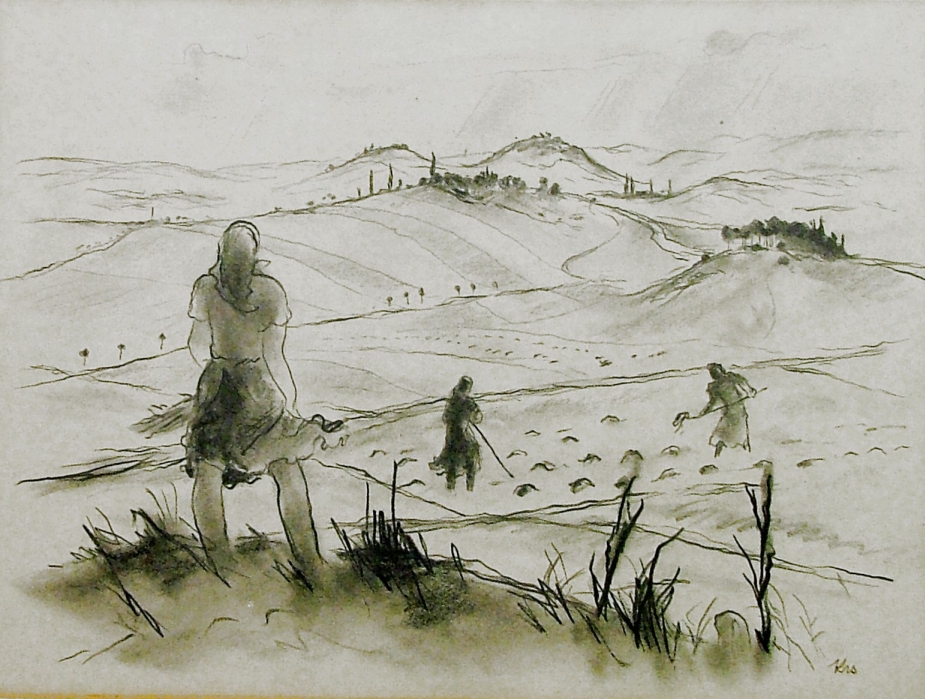 Military cemeteries in Carpathian Mountains
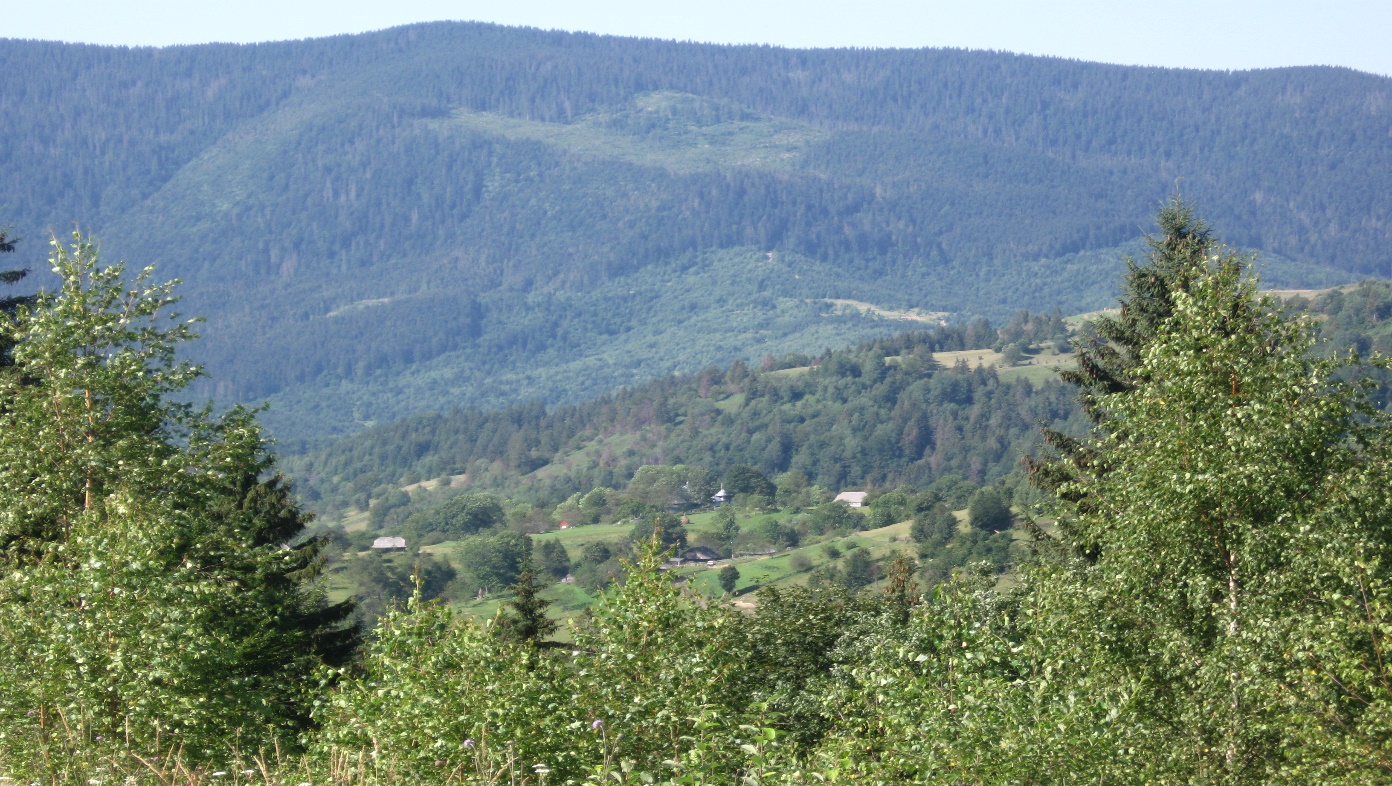 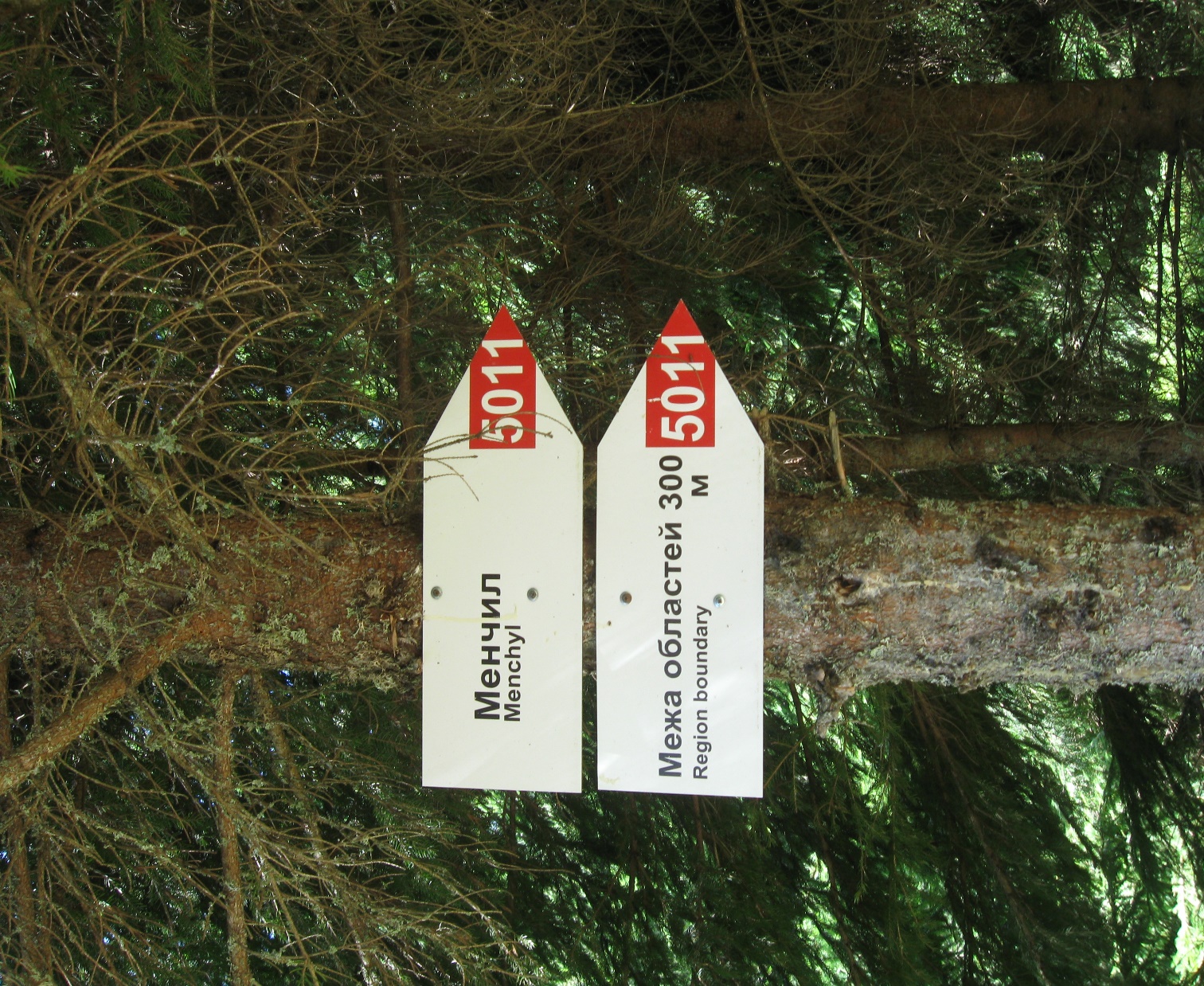 Military cemetery on mountain 1144 near Zavijka 18 Soldiers buried
Military cemeteries in Mizhirja
Military cemetery in Mizhhirja 148 Soldiers buried.
Military cemetery in Mizhhirja 350 Soldiers buried.
Military cemetery in Sinevyrska Poljana. 24 Soldiers buried.
Sinevyrska Poljana. 16.07.2020. Placing of monument on military cemetery of World War I by “Memento bellum”.
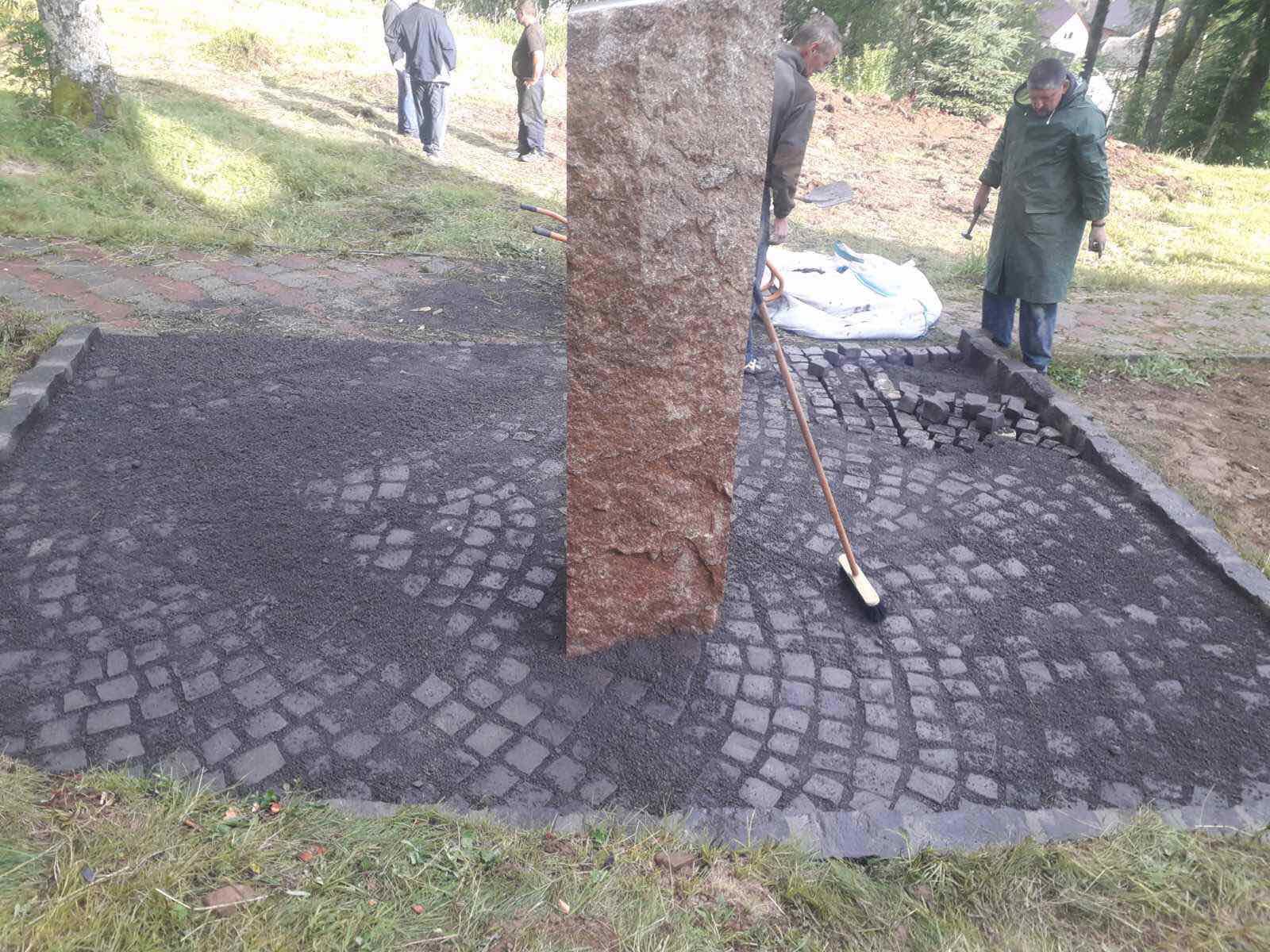 Sinevyrska Poljana. Monument on military cemetery of World War I .
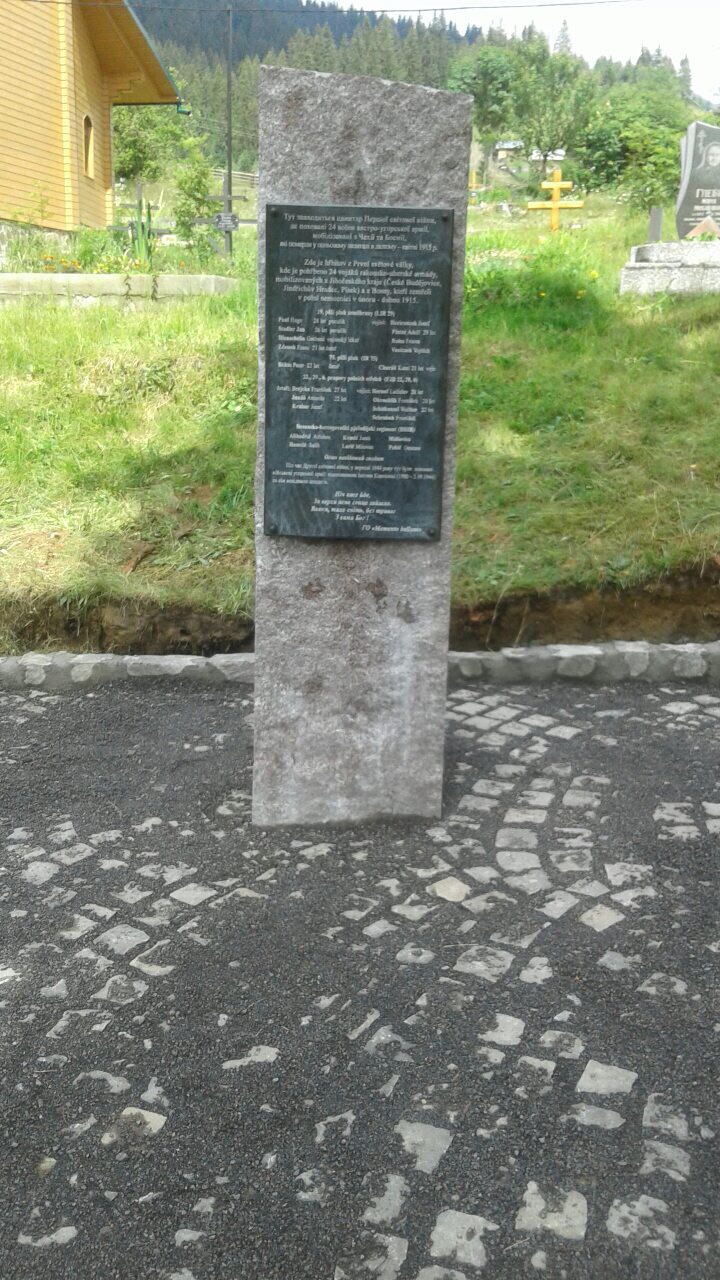 Plan of further reconstruction
Military cemeteries (27) in Velykij Bereznij region (3605 buried soldiers). Military cemetery on Uzhok Pass                     Military cemetery on Czeremcha (363 buried soldiers)                                           mountain (654 buried soldiers)
Memorable cross and military cemetery on Legion Pass
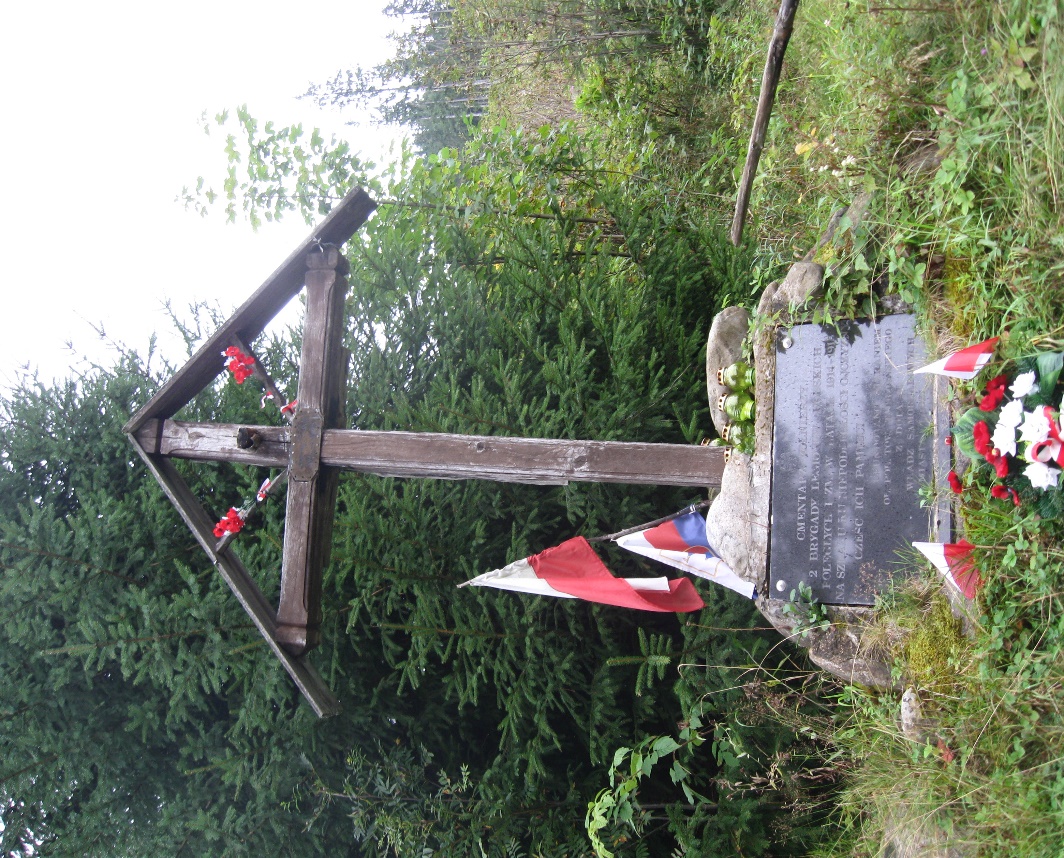 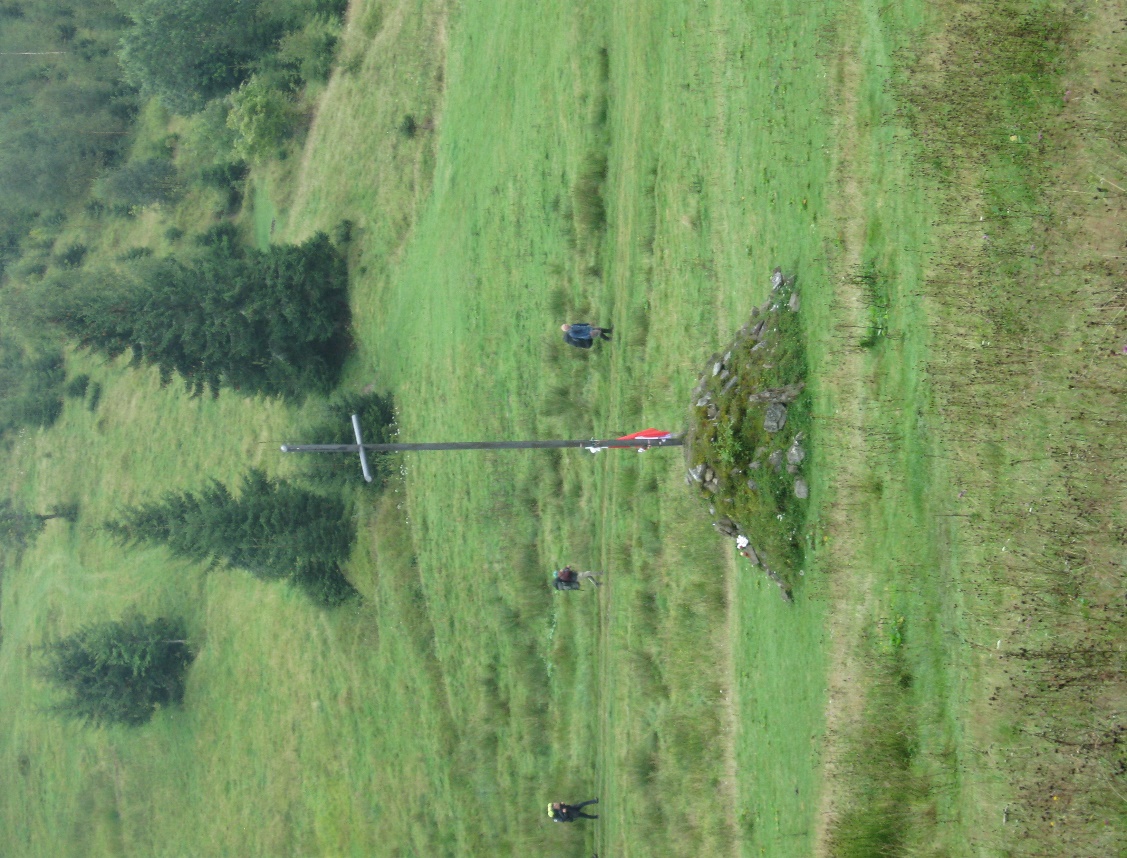 Number of World War I military cemeteries and buried soldiers only in four districts of Transcarpathian region of Ukraine according to the documents of Czech military archive (Prague)
Thank you for attention.

Дякую за увагу.